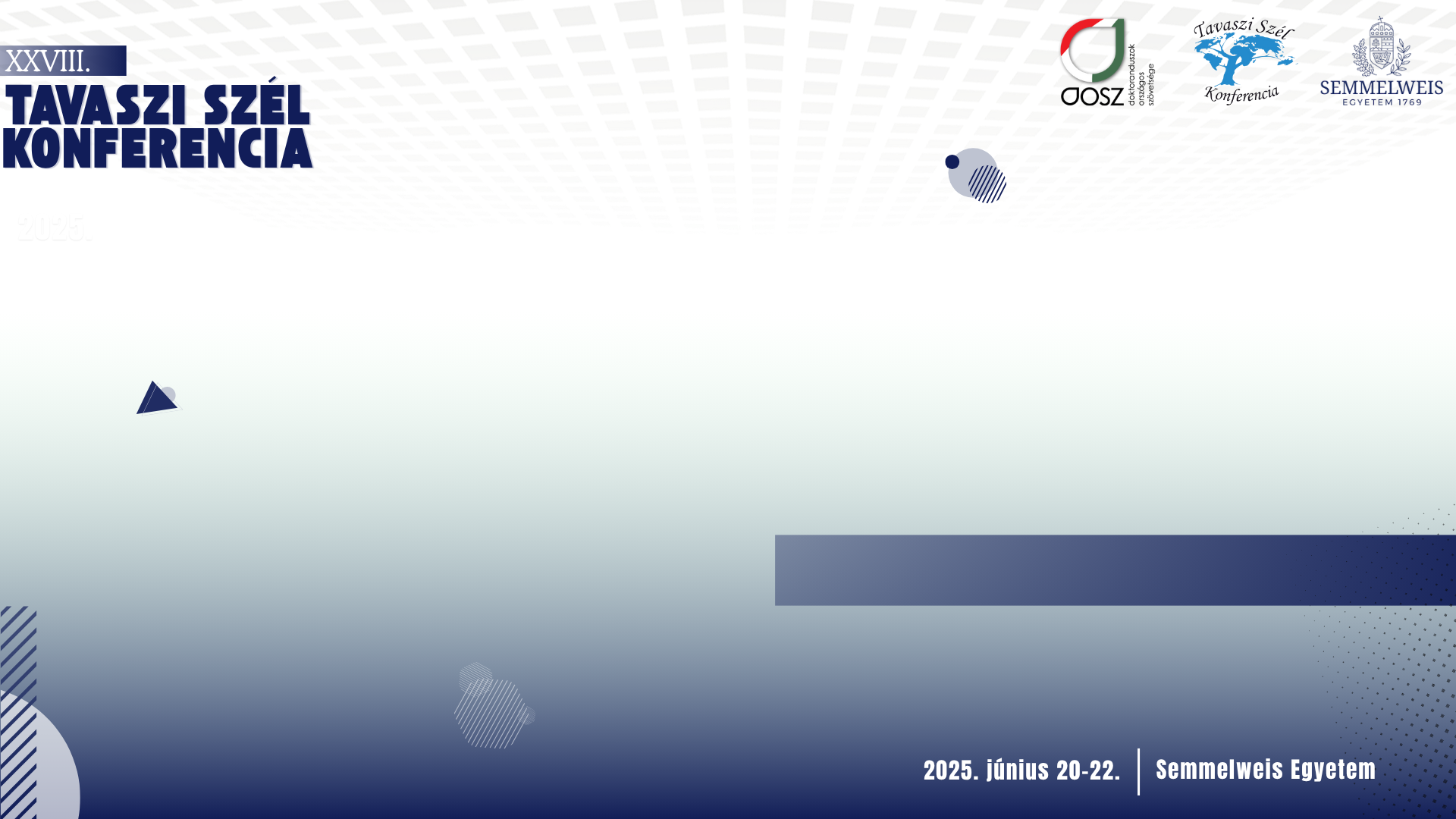 A KONCENTRÁCIÓ BIZONYTALANSÁGÁNAK A MÉRÉSE EGÉSZSÉGÜGYI ALKALMAZÁSOK SORÁN
Domján Péter
Angyal Viola, dr. Bertalan Ádám, dr. Vingender István,  prof. Dinya Elek
Semmelweis Egyetem, Doktori Iskola
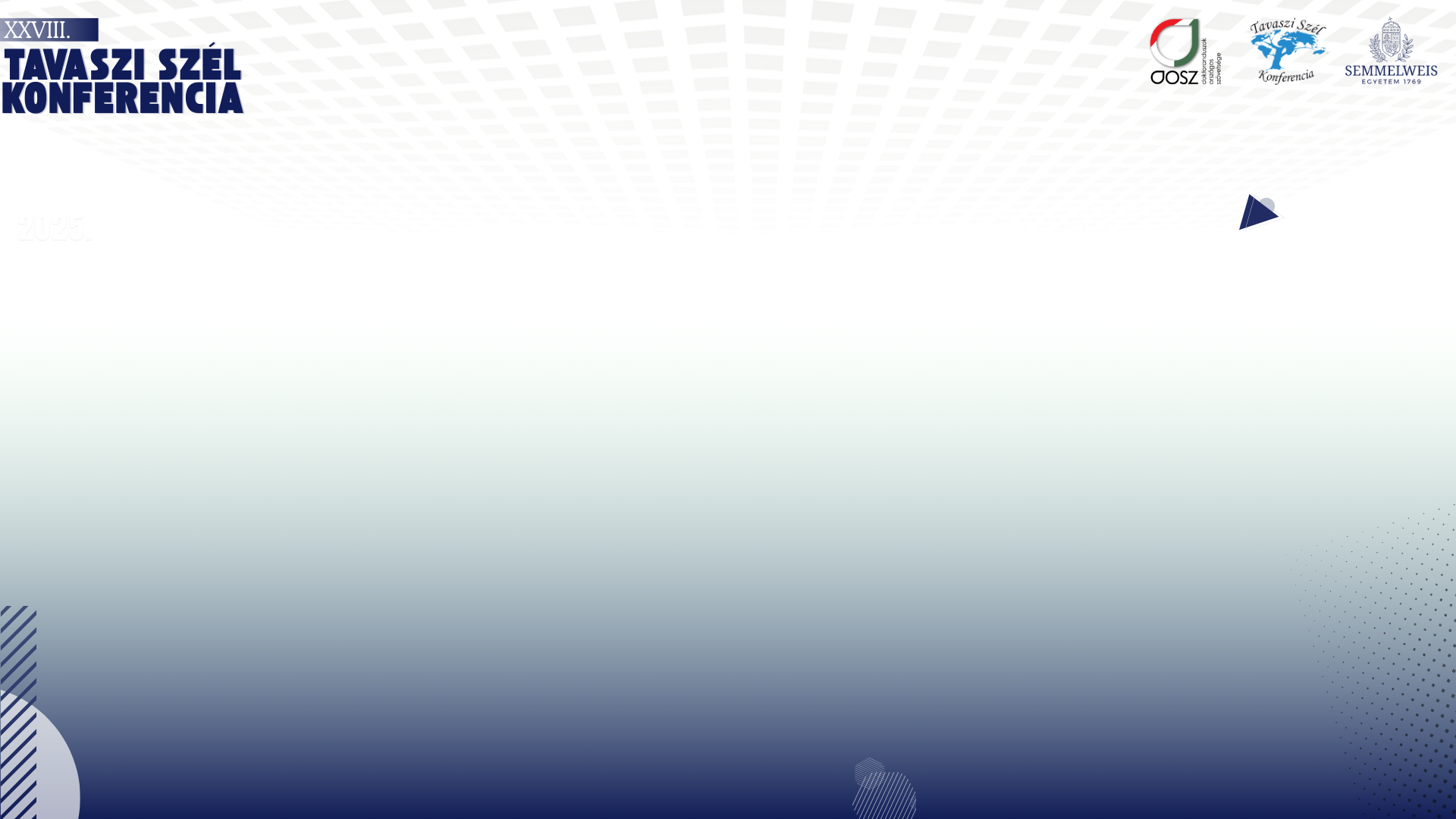 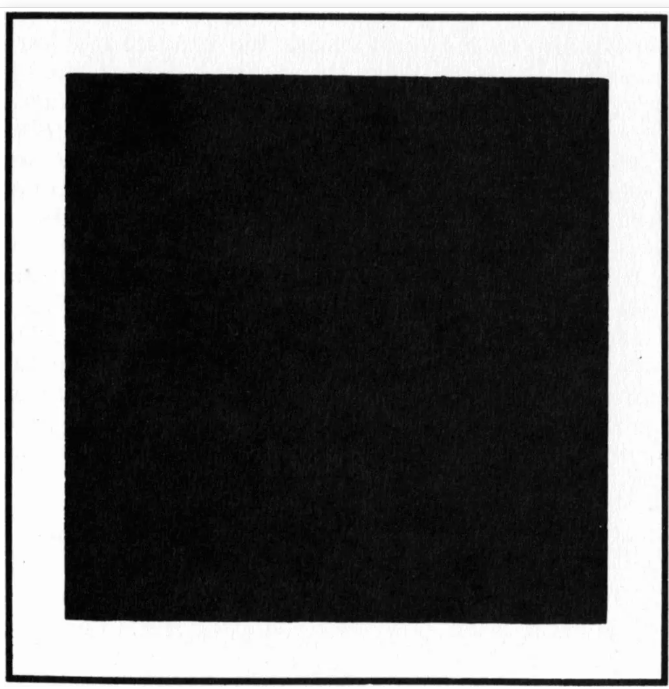 Kazimir Malevics: Fehér alapon fekete négyzet (1915)
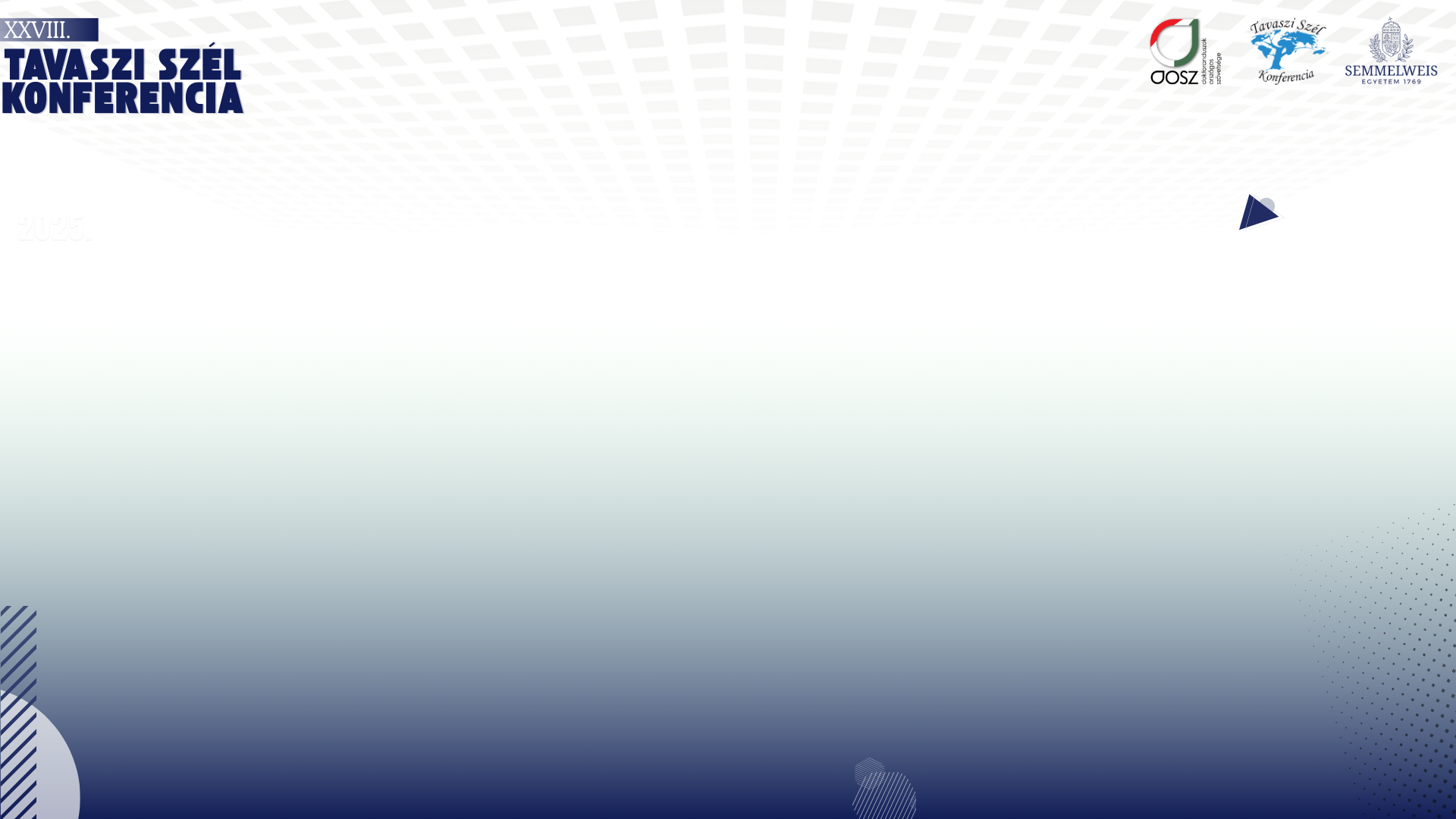 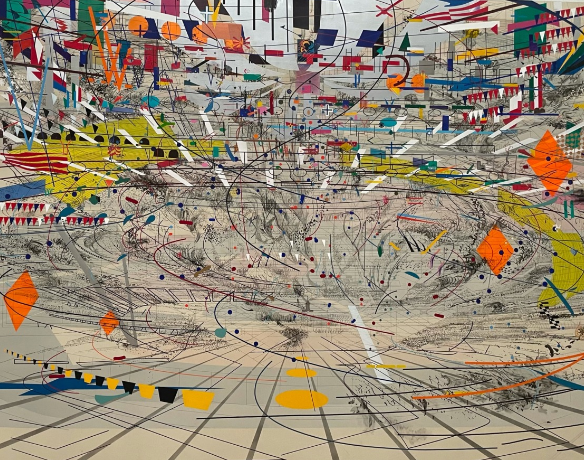 Julie Mehretu: Stadia II (2004)
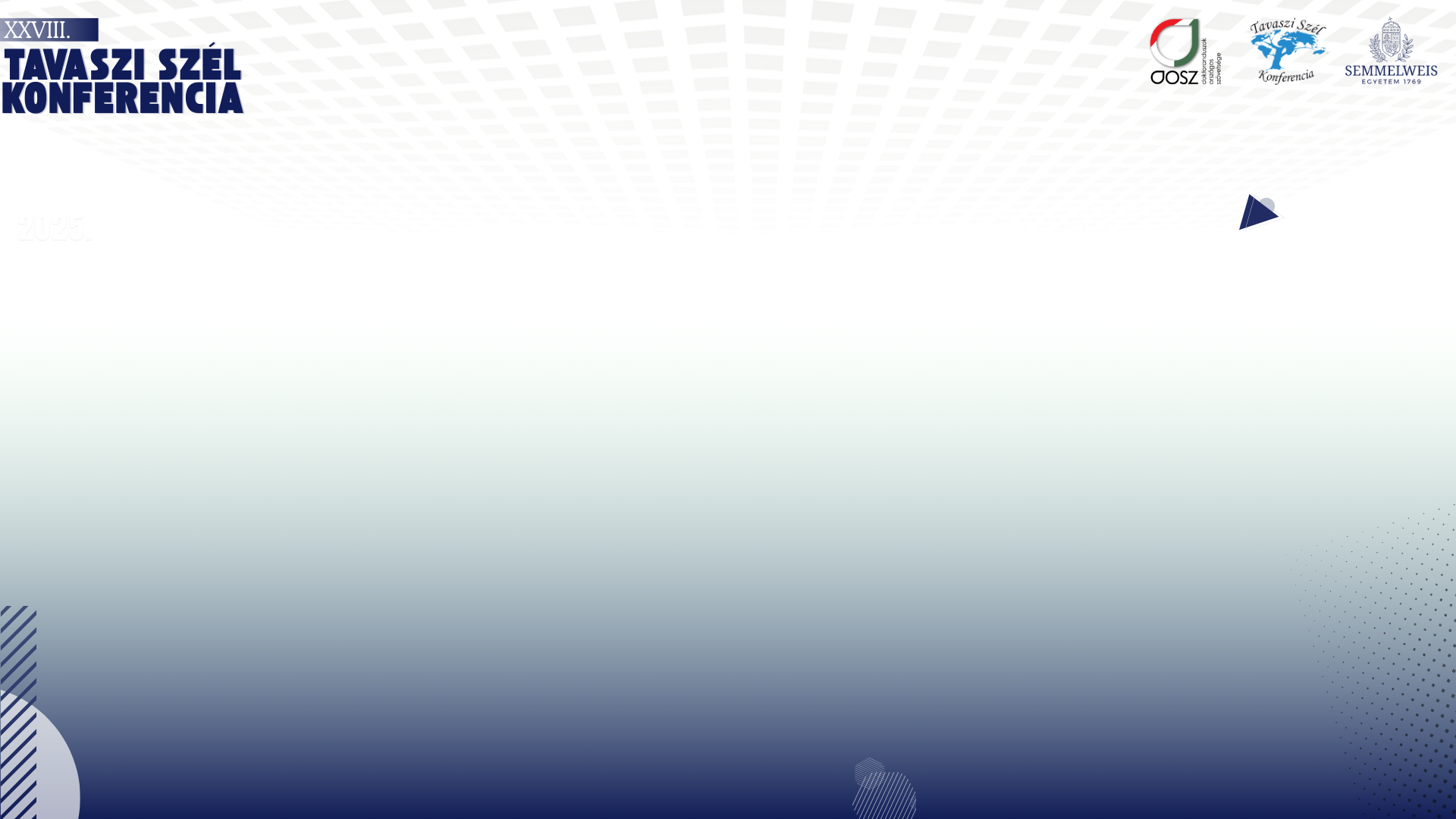 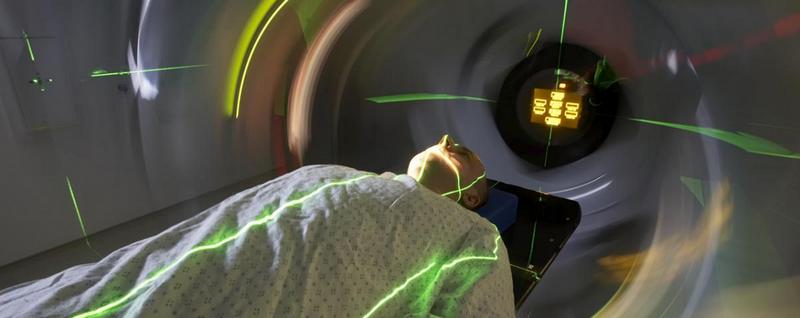 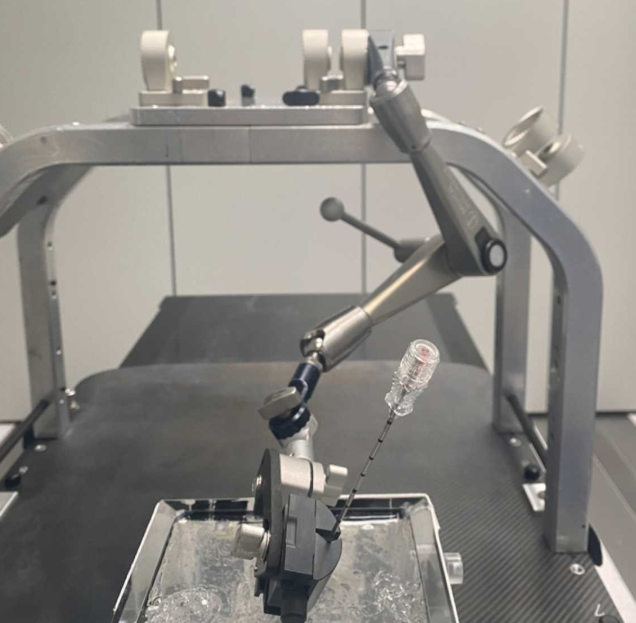 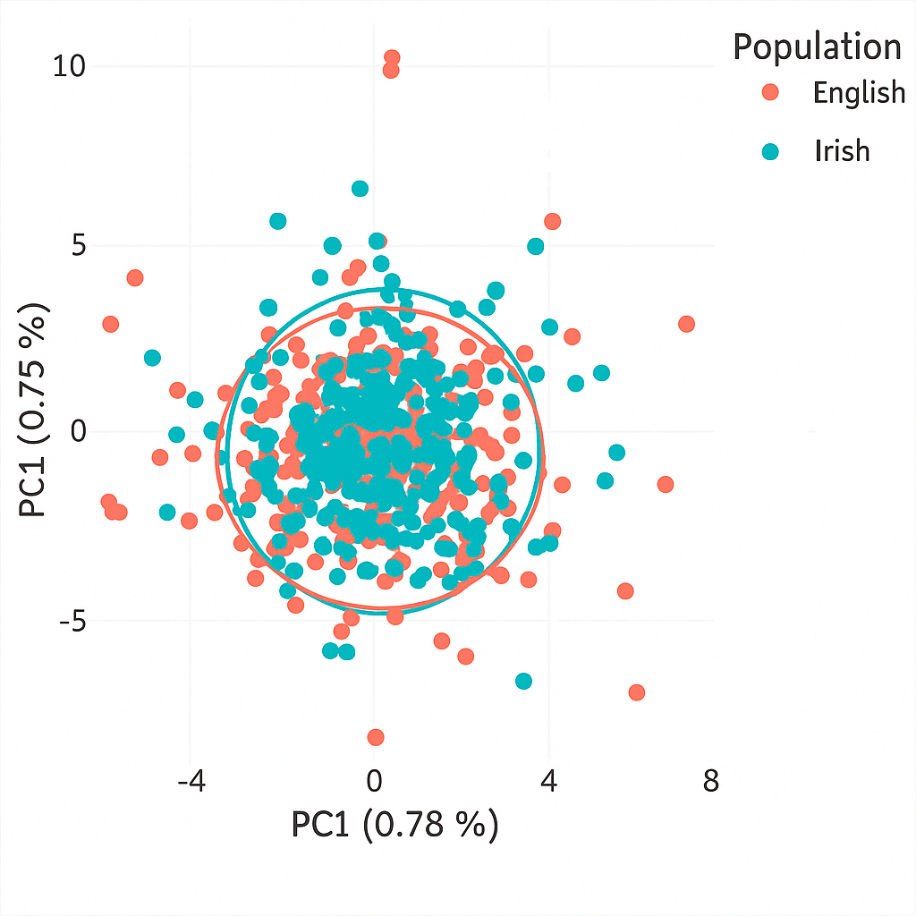 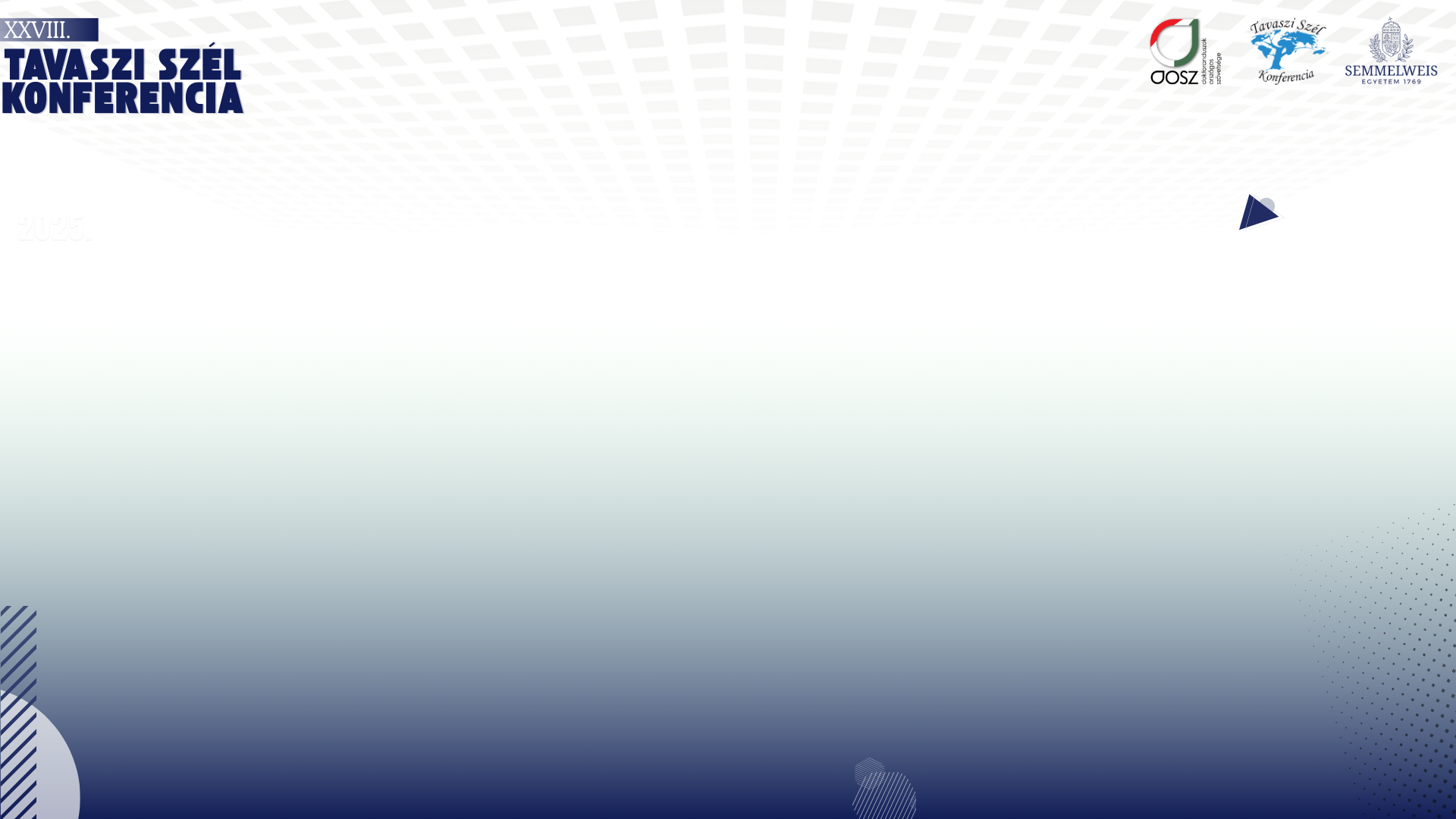 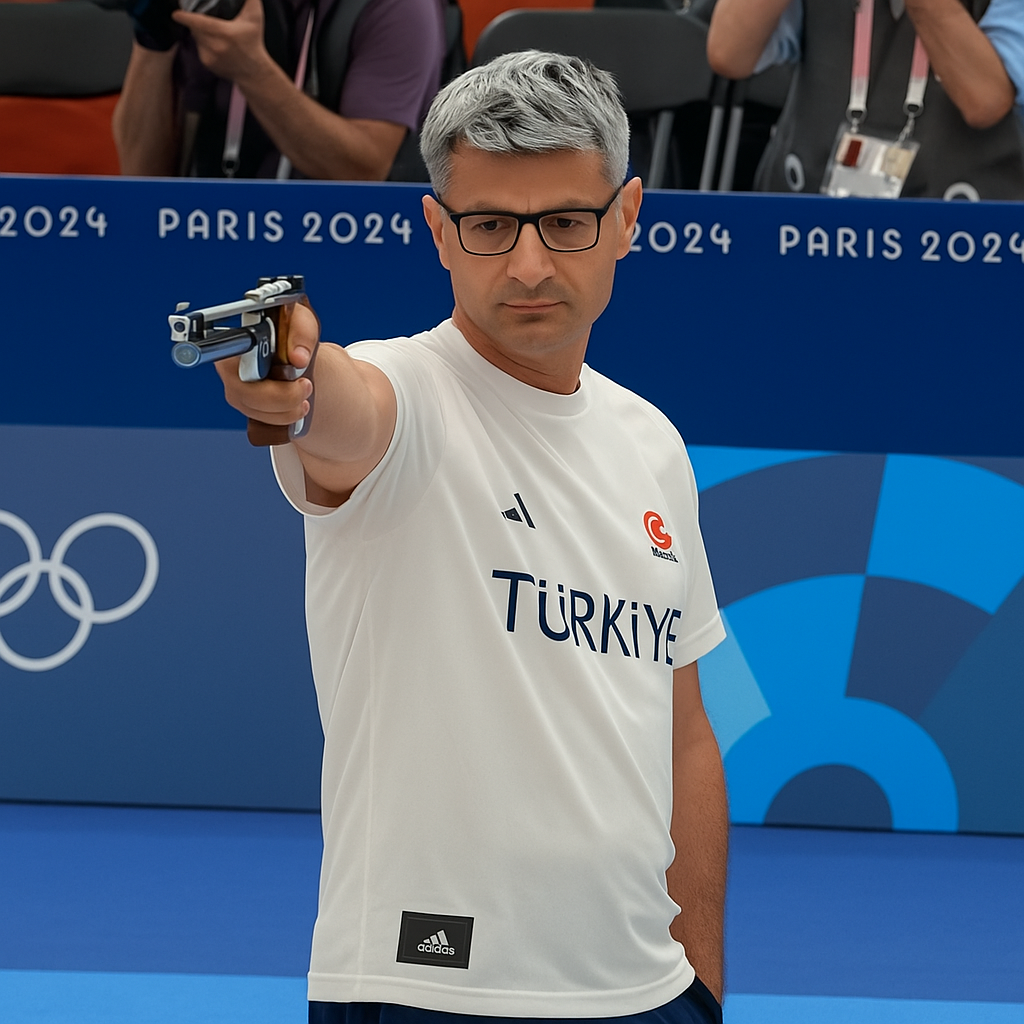 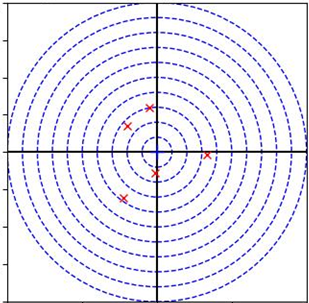 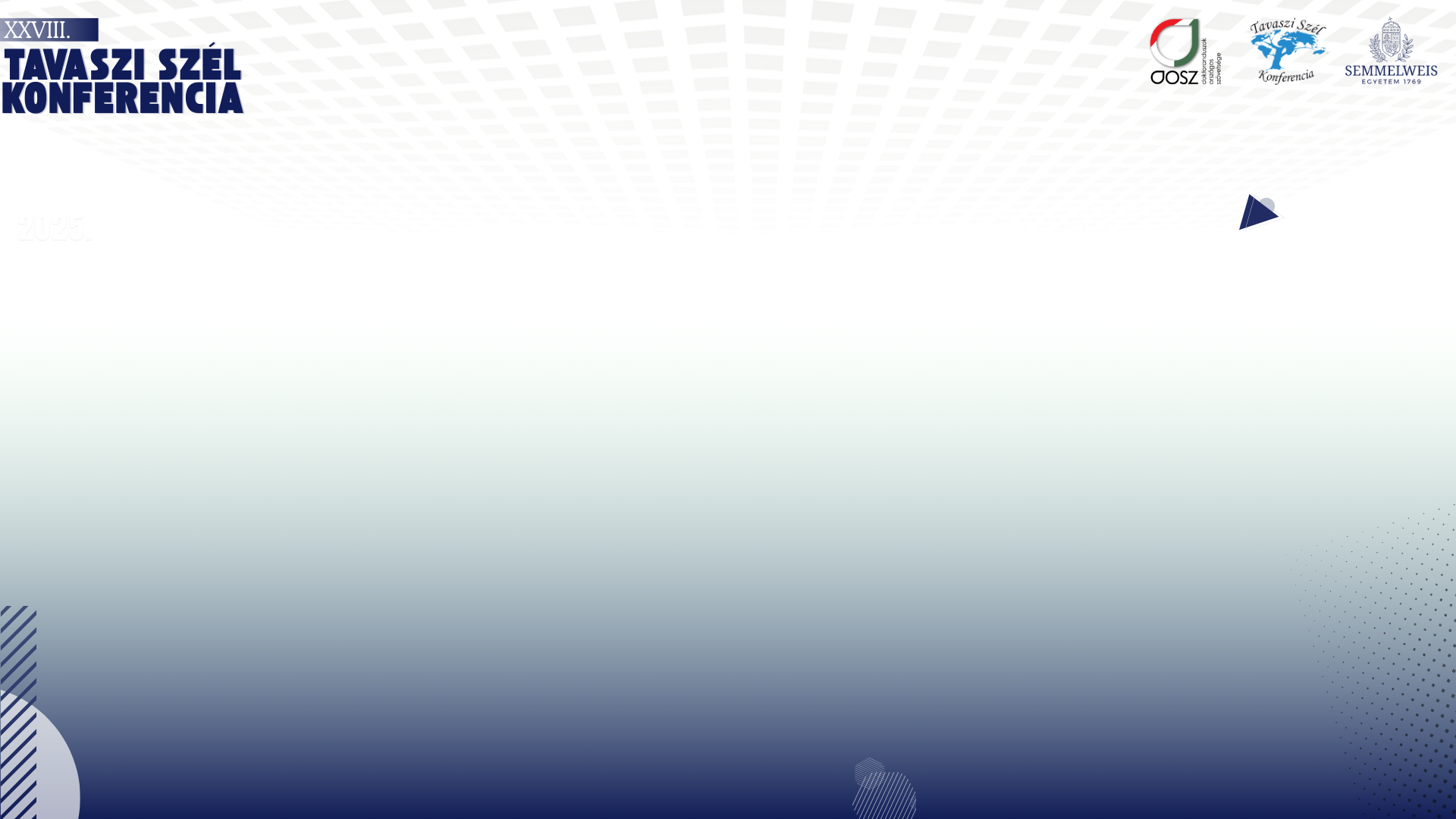 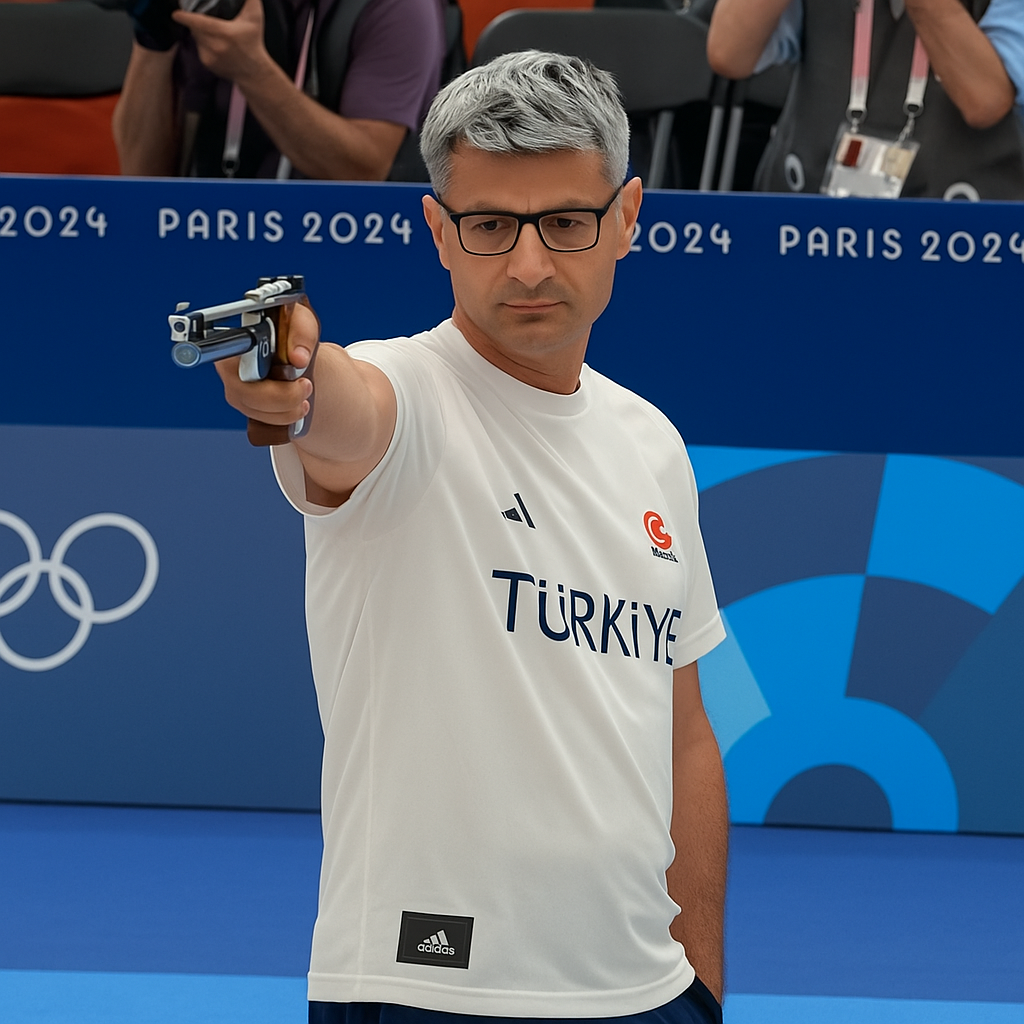 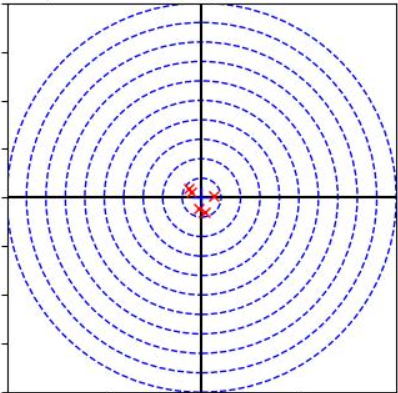 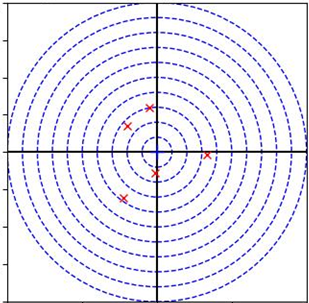 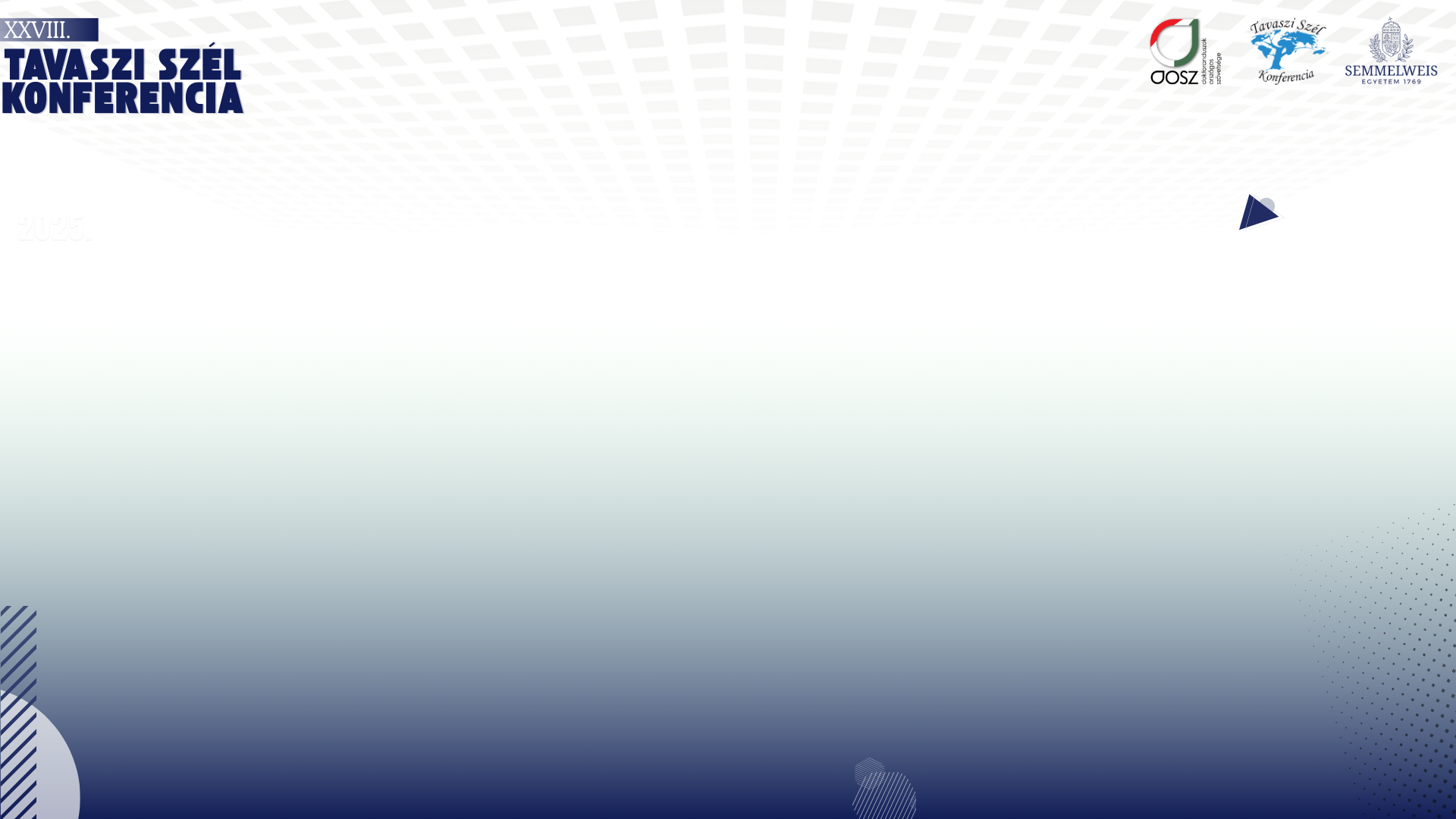 Célzási feladatok
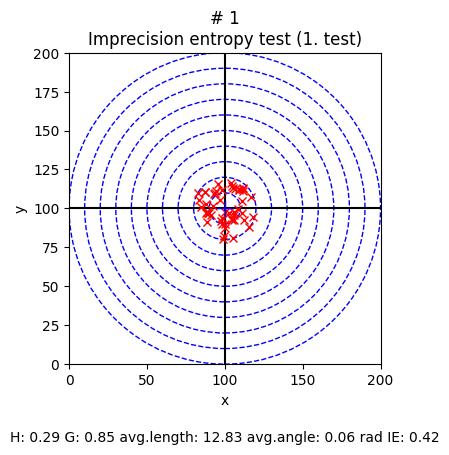 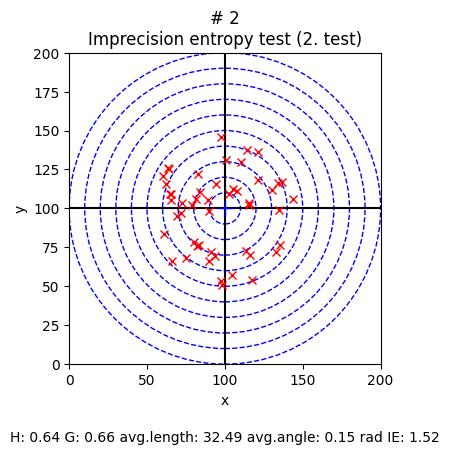 ?
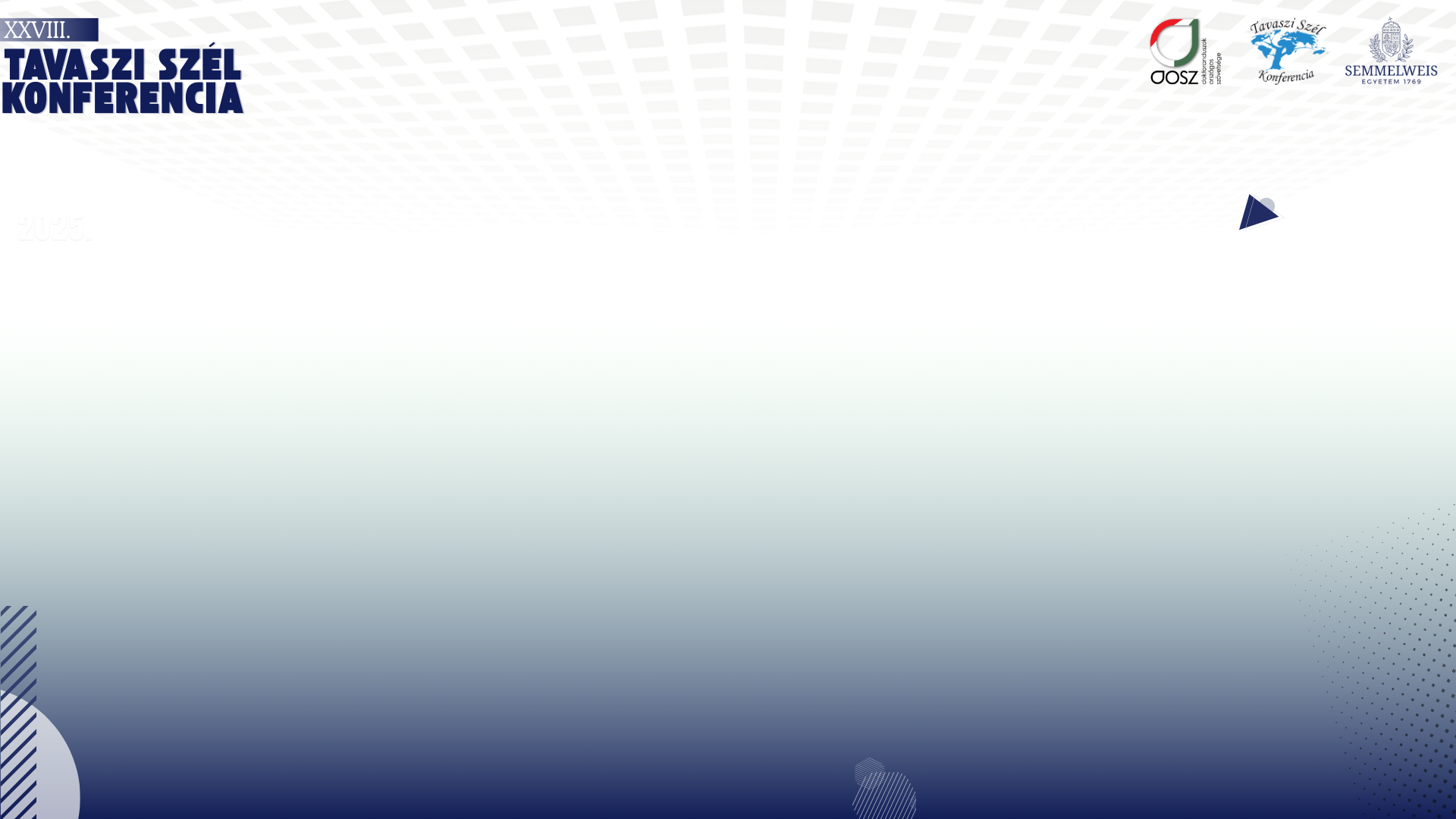 Célzási feladatok
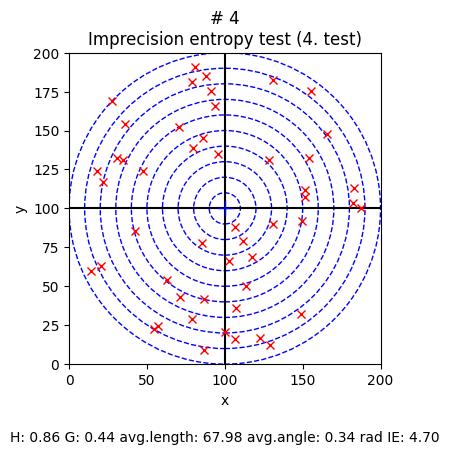 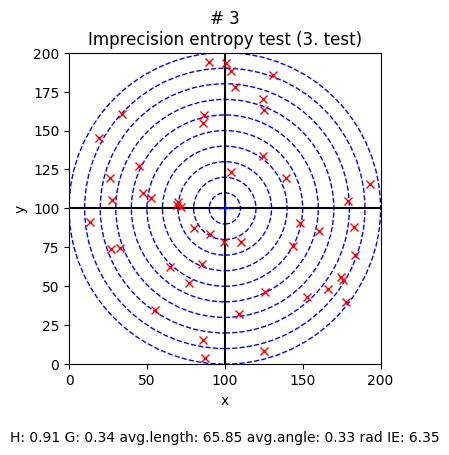 ?
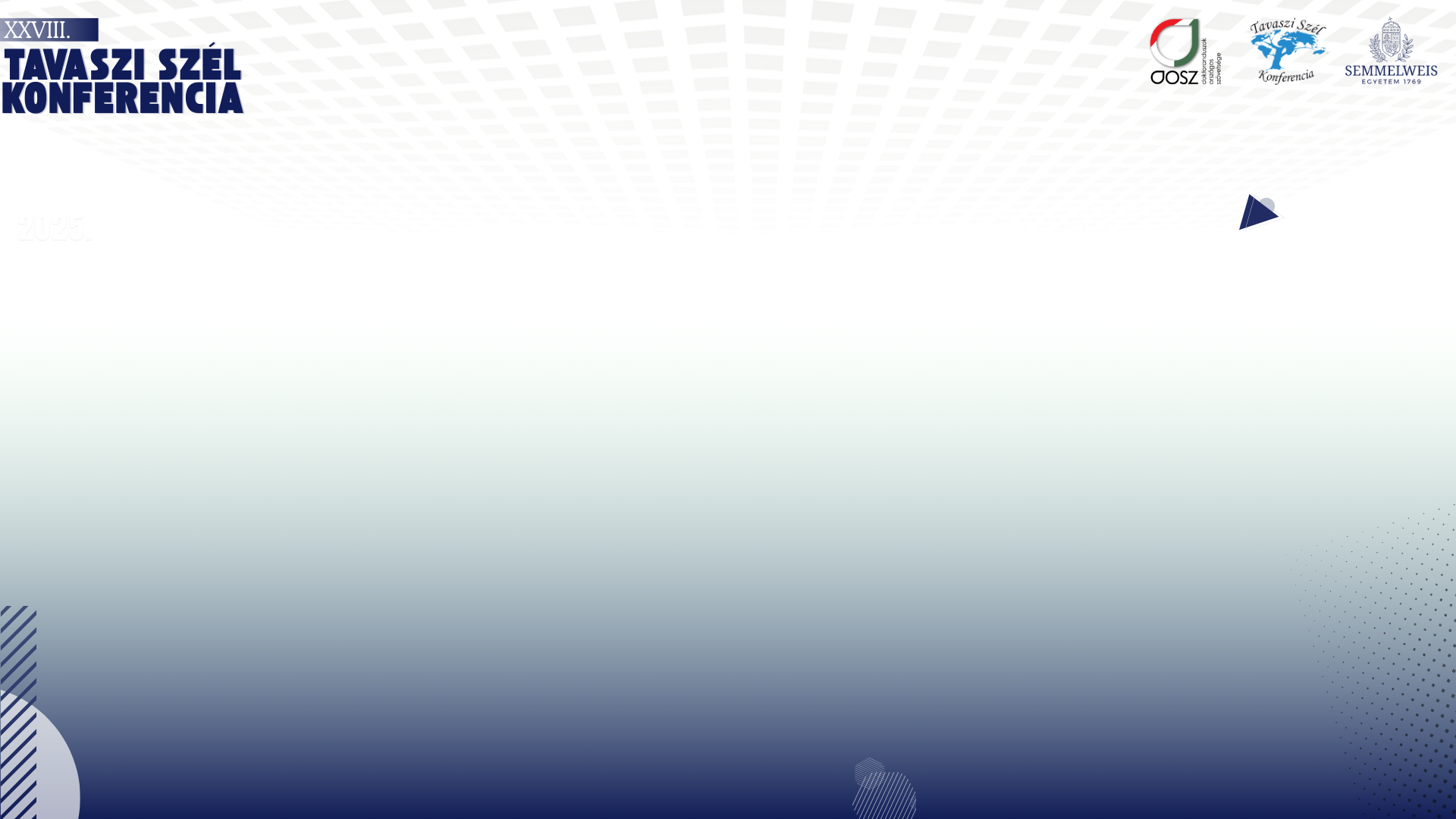 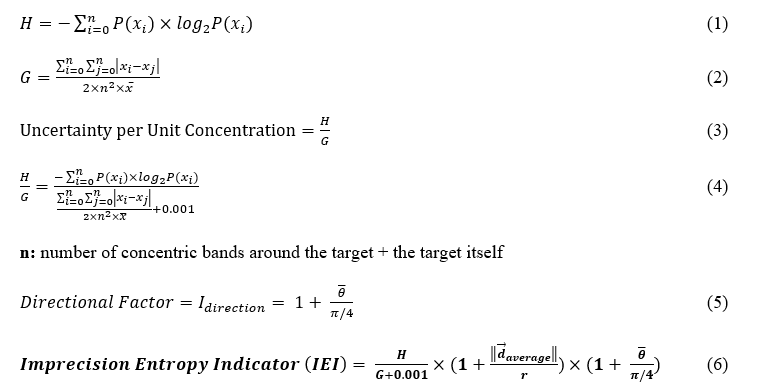 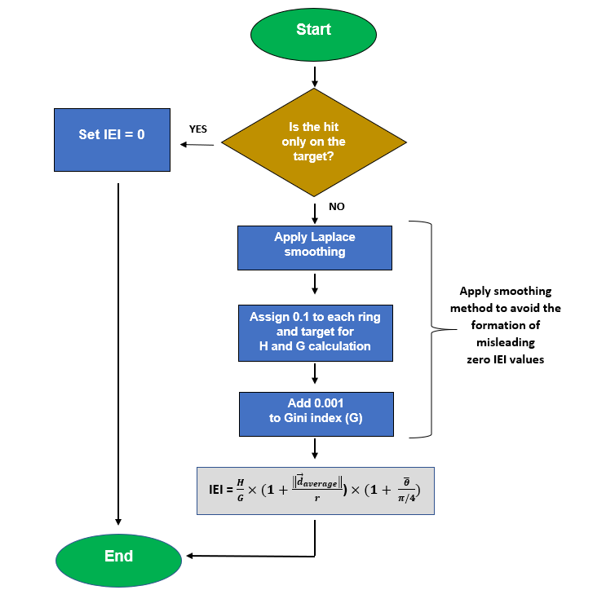 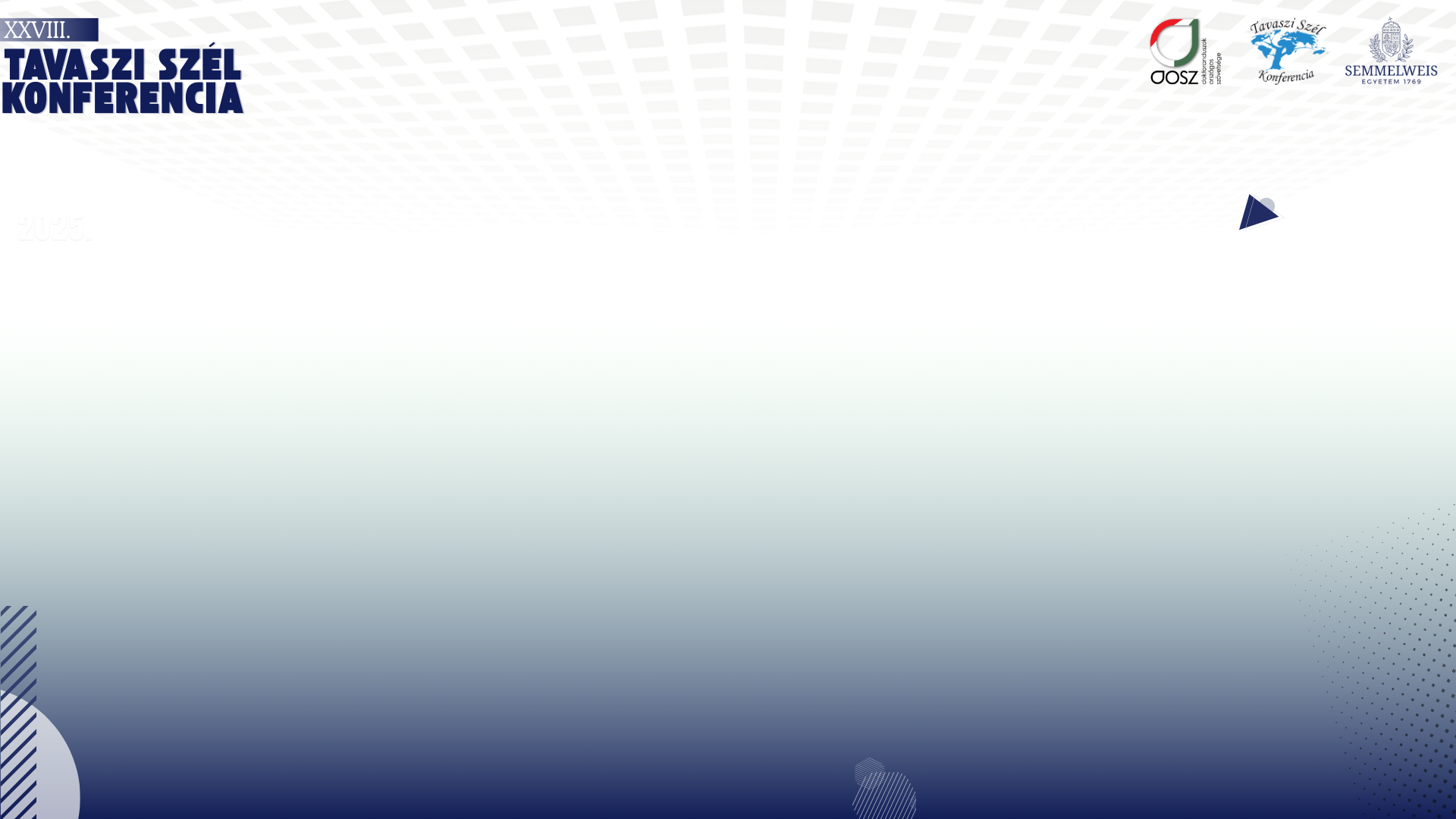 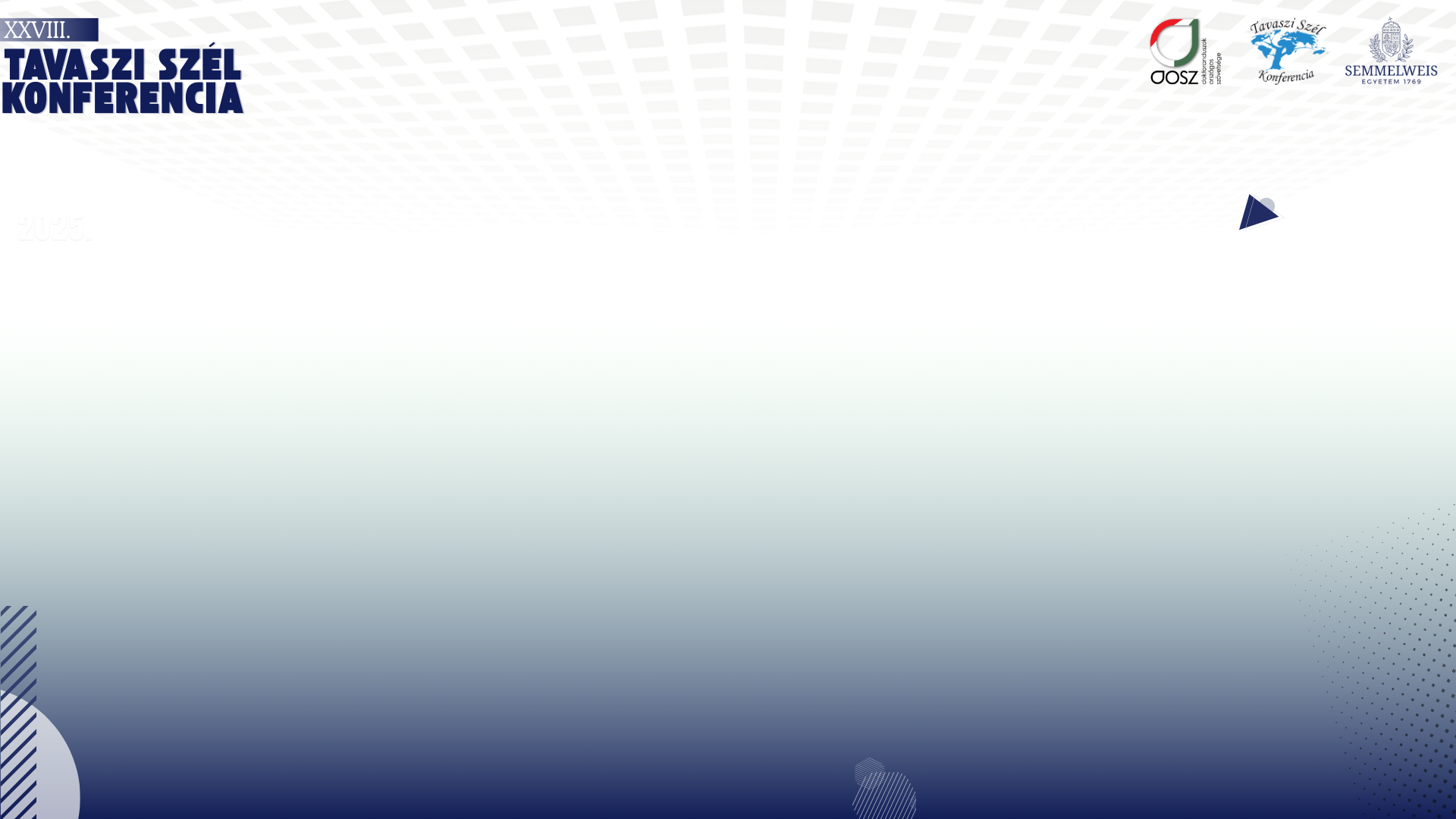 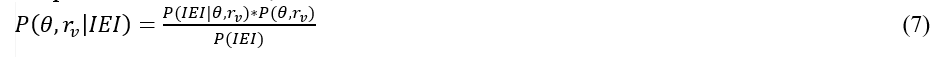 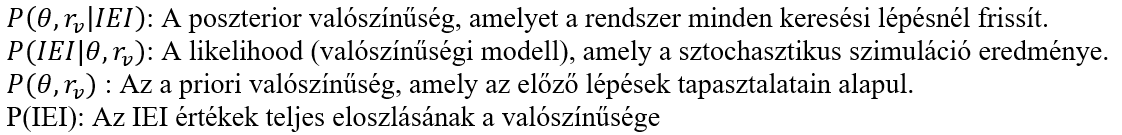 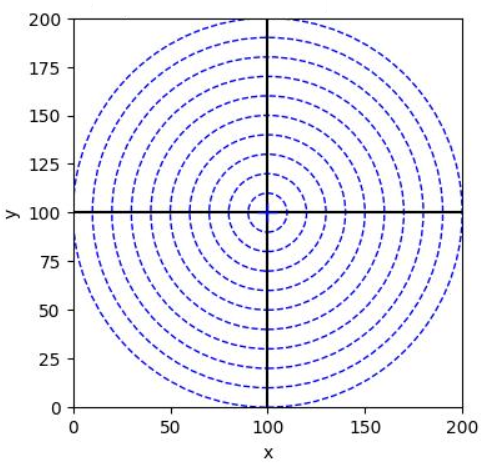 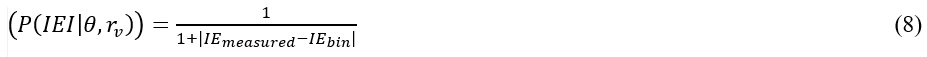 A Bayes-tétel alkalmazása az Imprecision Entropy Indicator (IEI) keresőrendszerben.
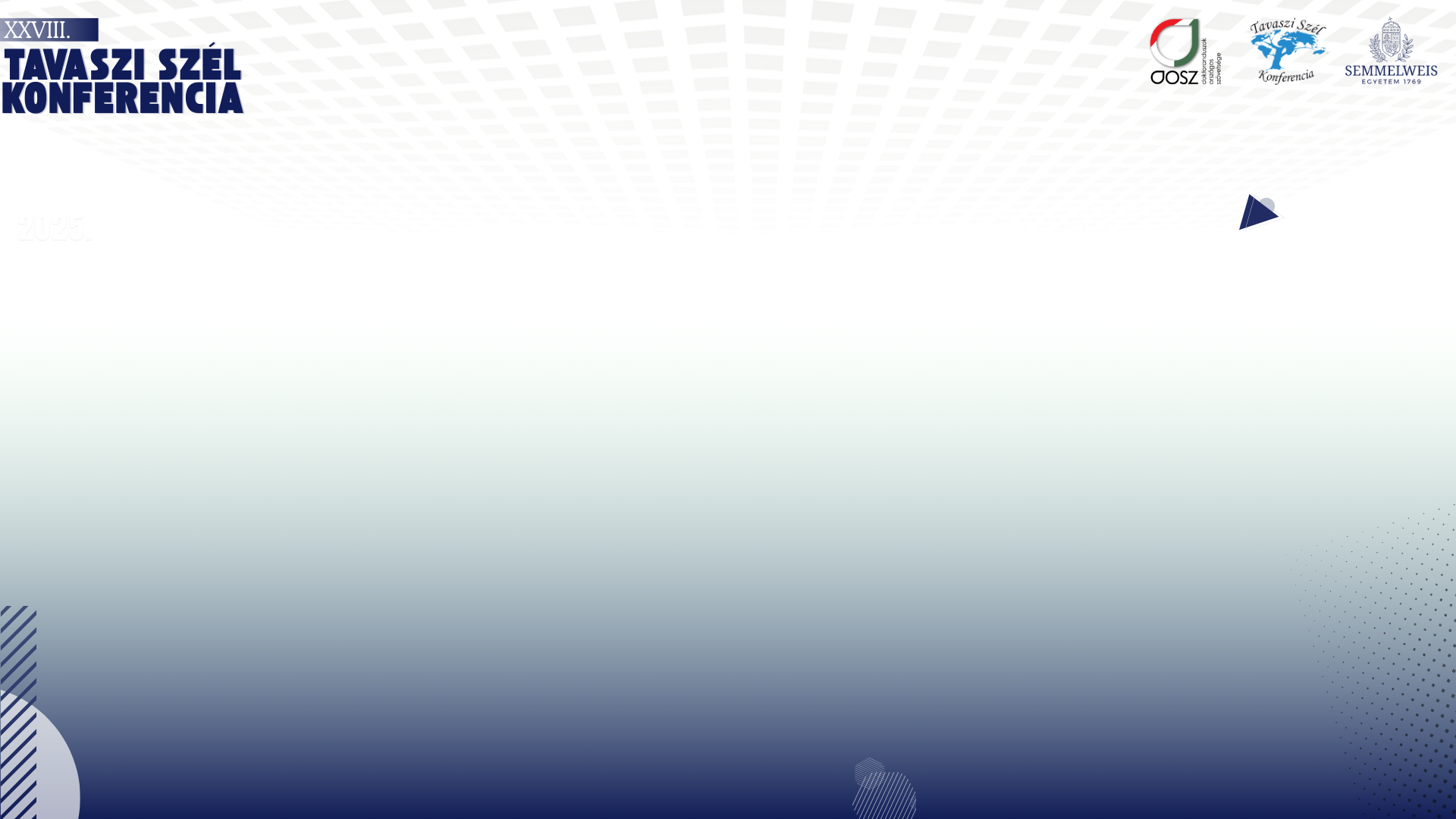 Súlyozott IEI átlagértékek
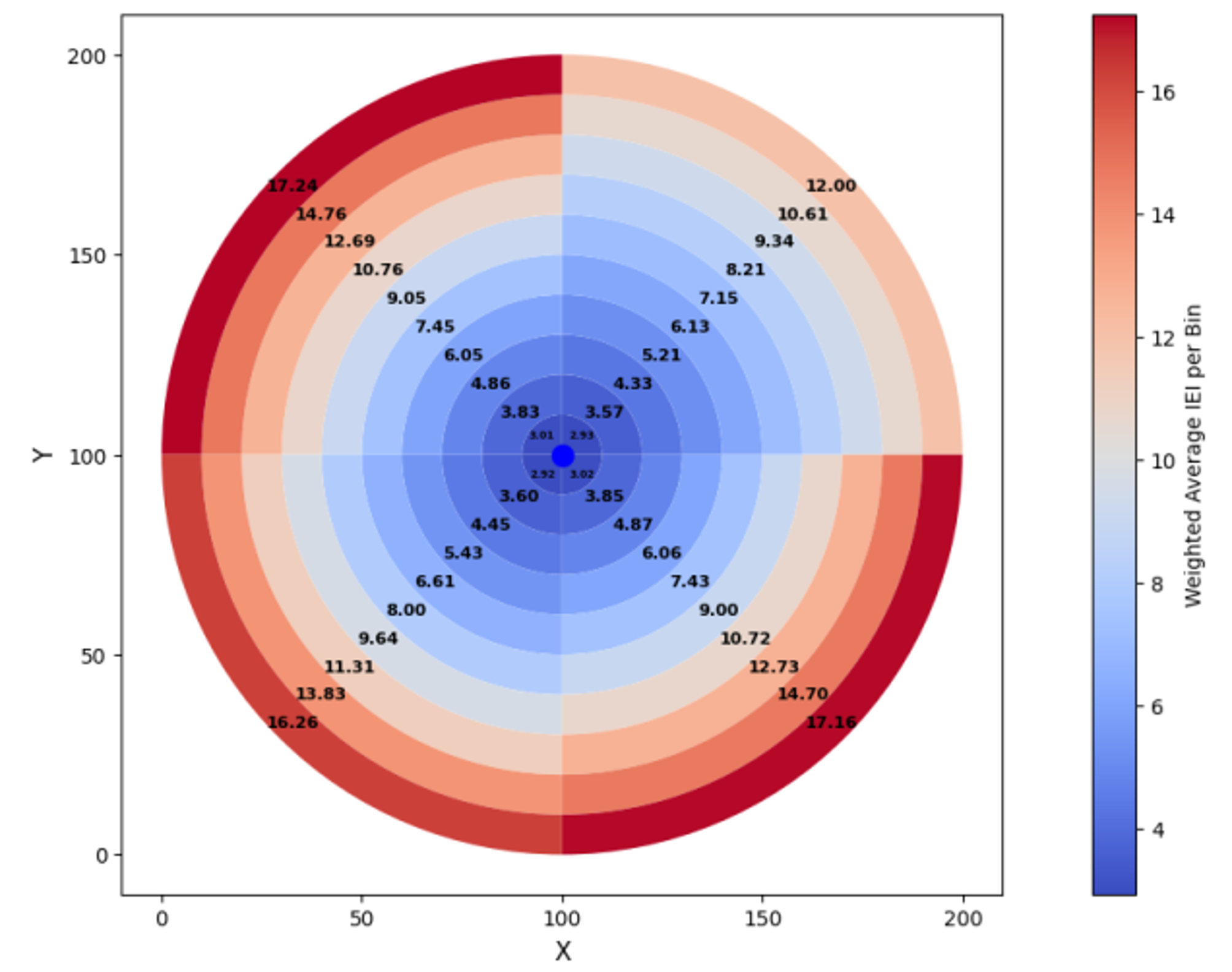 Célterület
3,01
2,93
3,02
2,92
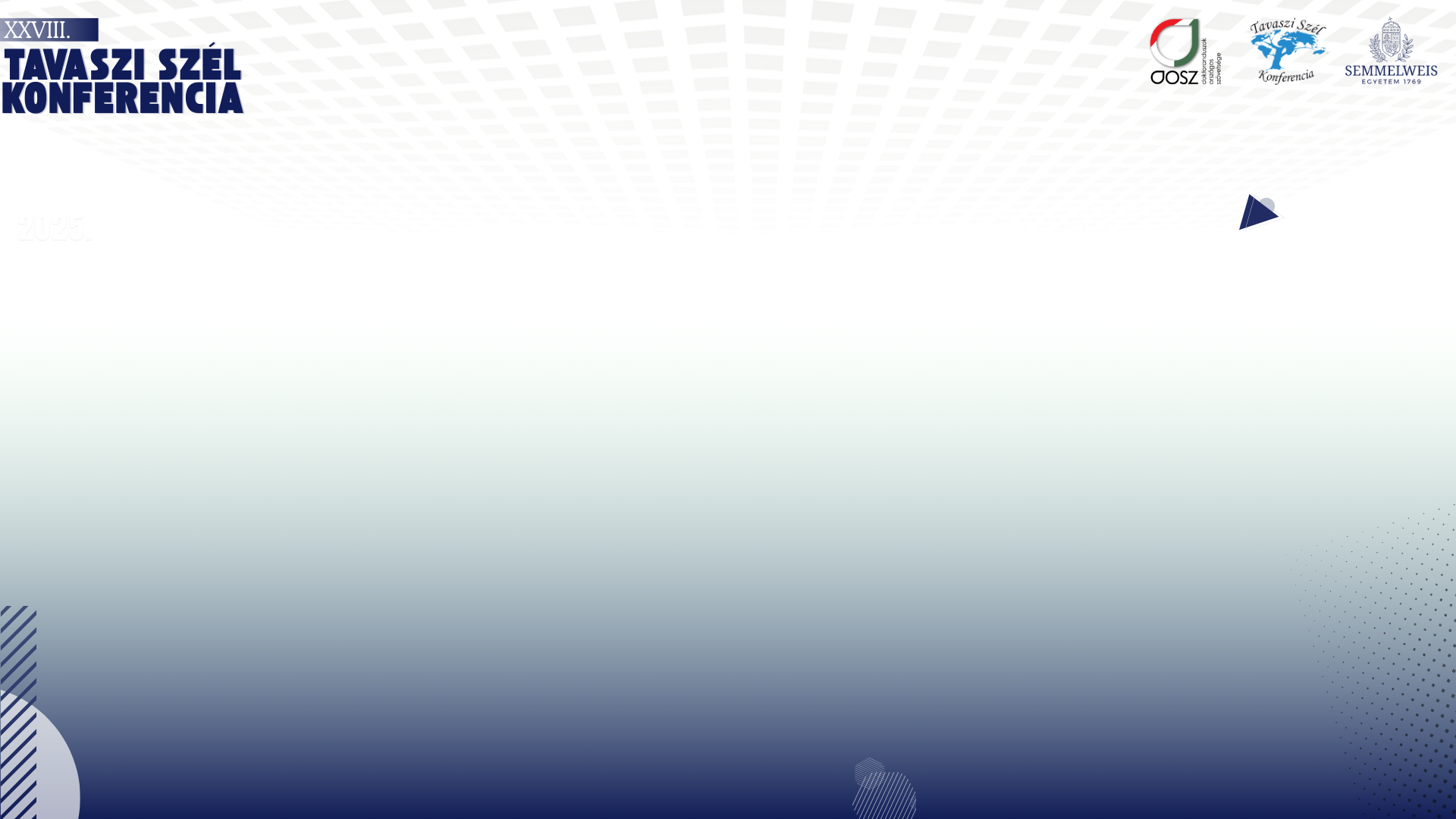 Véletlenszerű keresés
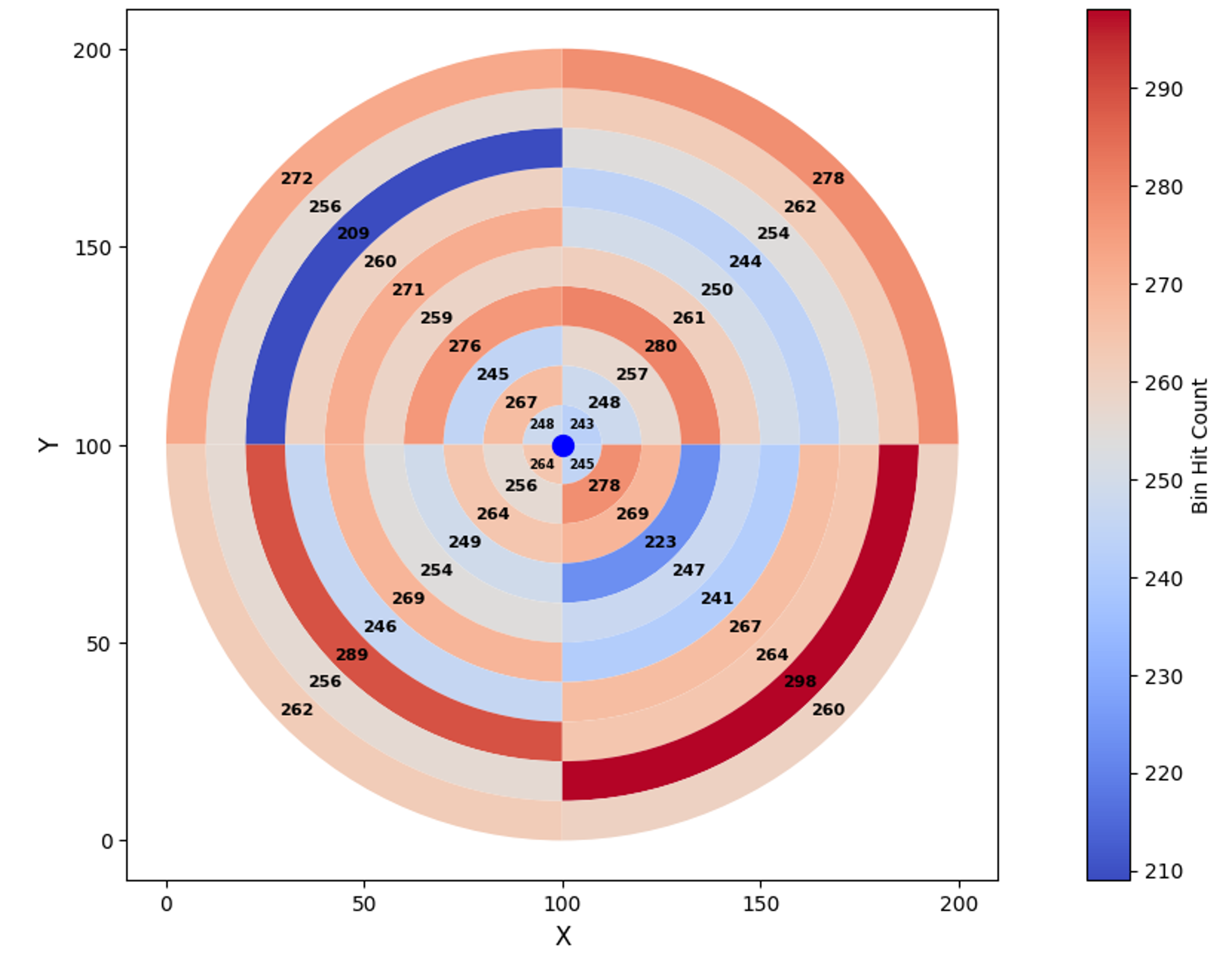 1 000 sikeres céltalálat
10.341 keresési lépésszám
Célterület
248
243
245
264
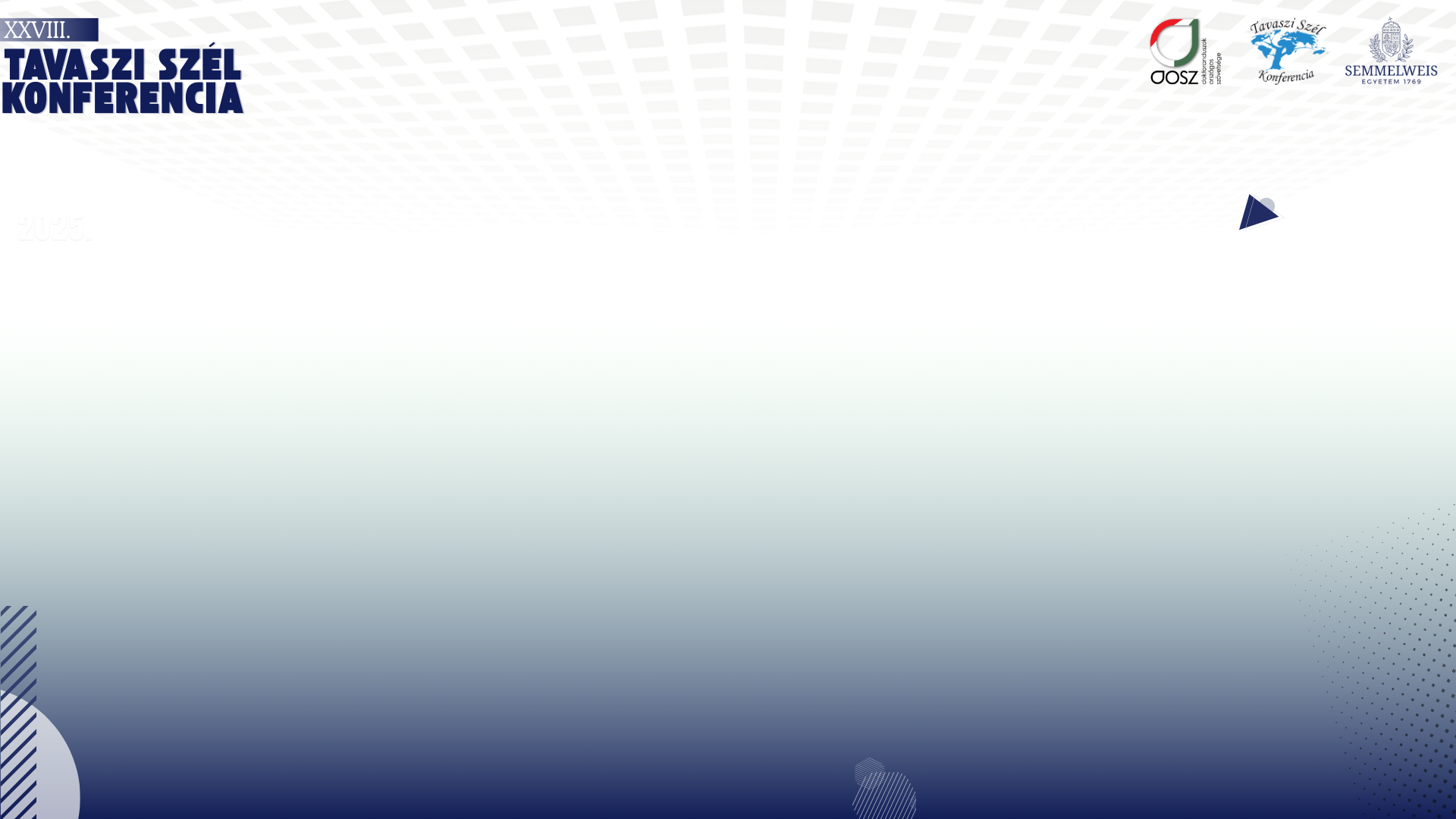 Bolyongó keresés
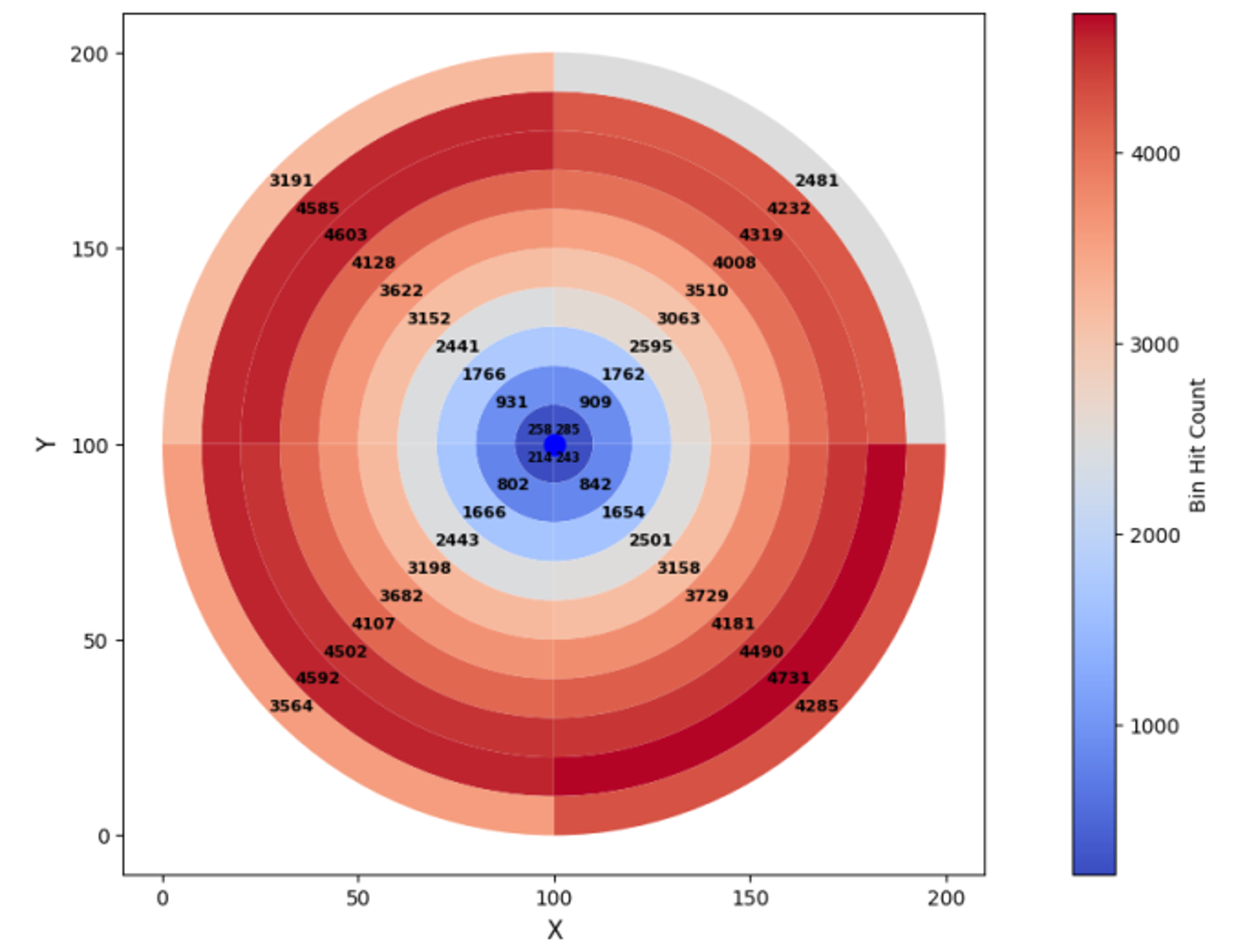 1 000 sikeres céltalálat
114.425 keresési lépésszám
Célterület
258
285
243
214
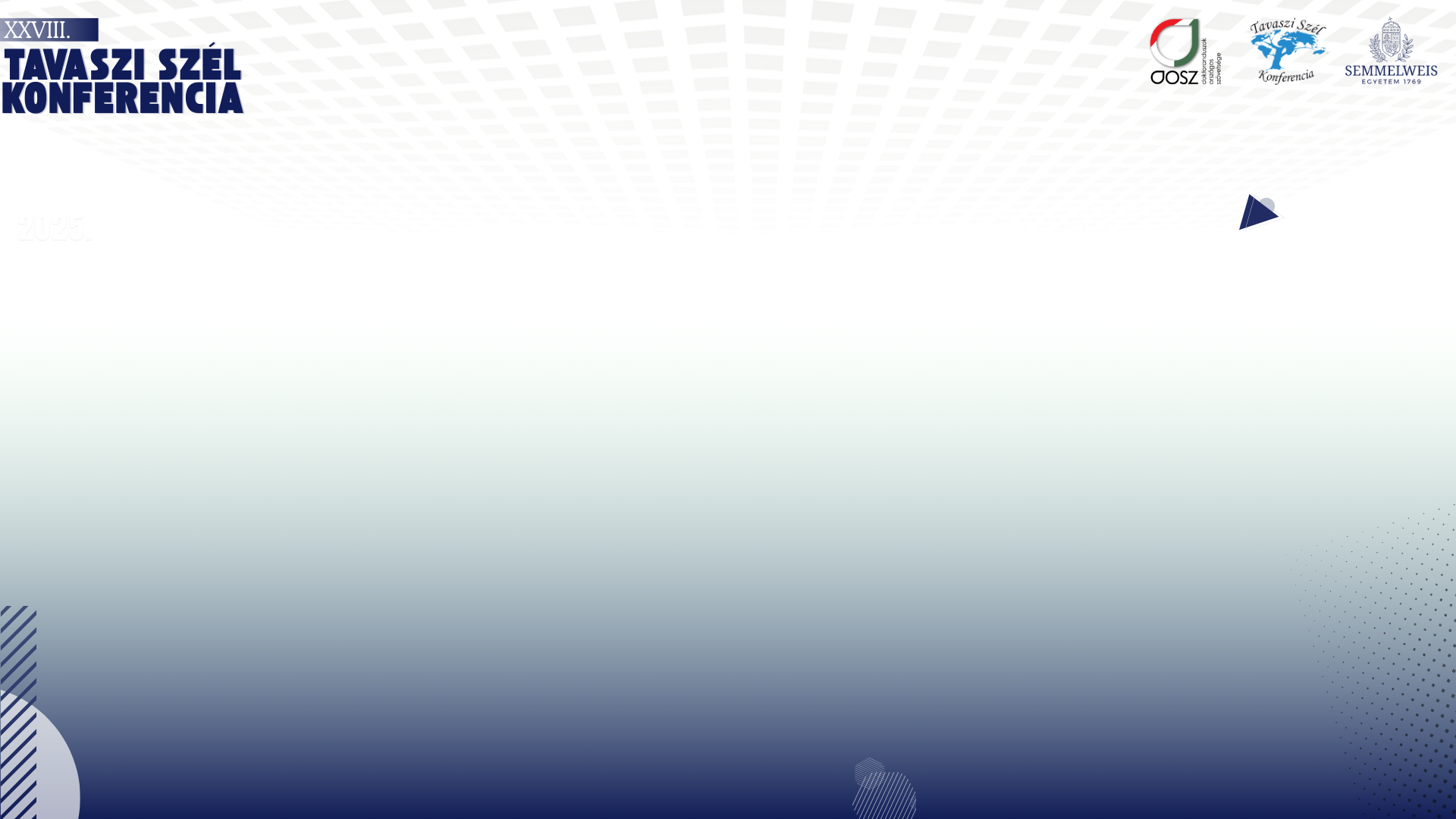 Genetikus keresési algoritmus
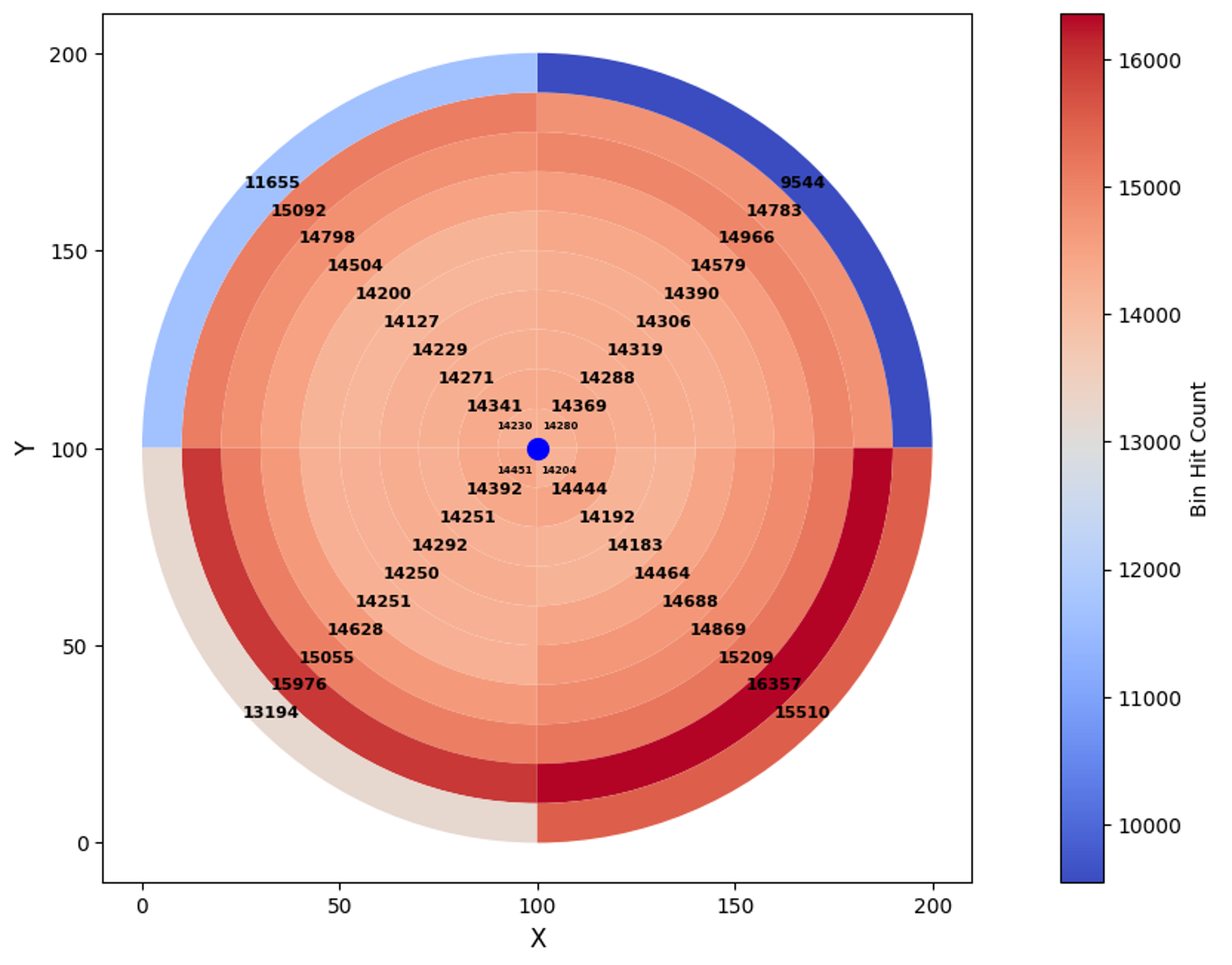 1 000 sikeres céltalálat
574.131 keresési lépésszám
Célterület
14 230
14 280
14 451
14 204
A célterület találati száma azért jóval nagyobb 1 000-nél, mert minden egyes keresés során az összes generáció, minden kromoszómájának összes lépése szerepel a statisztikában.
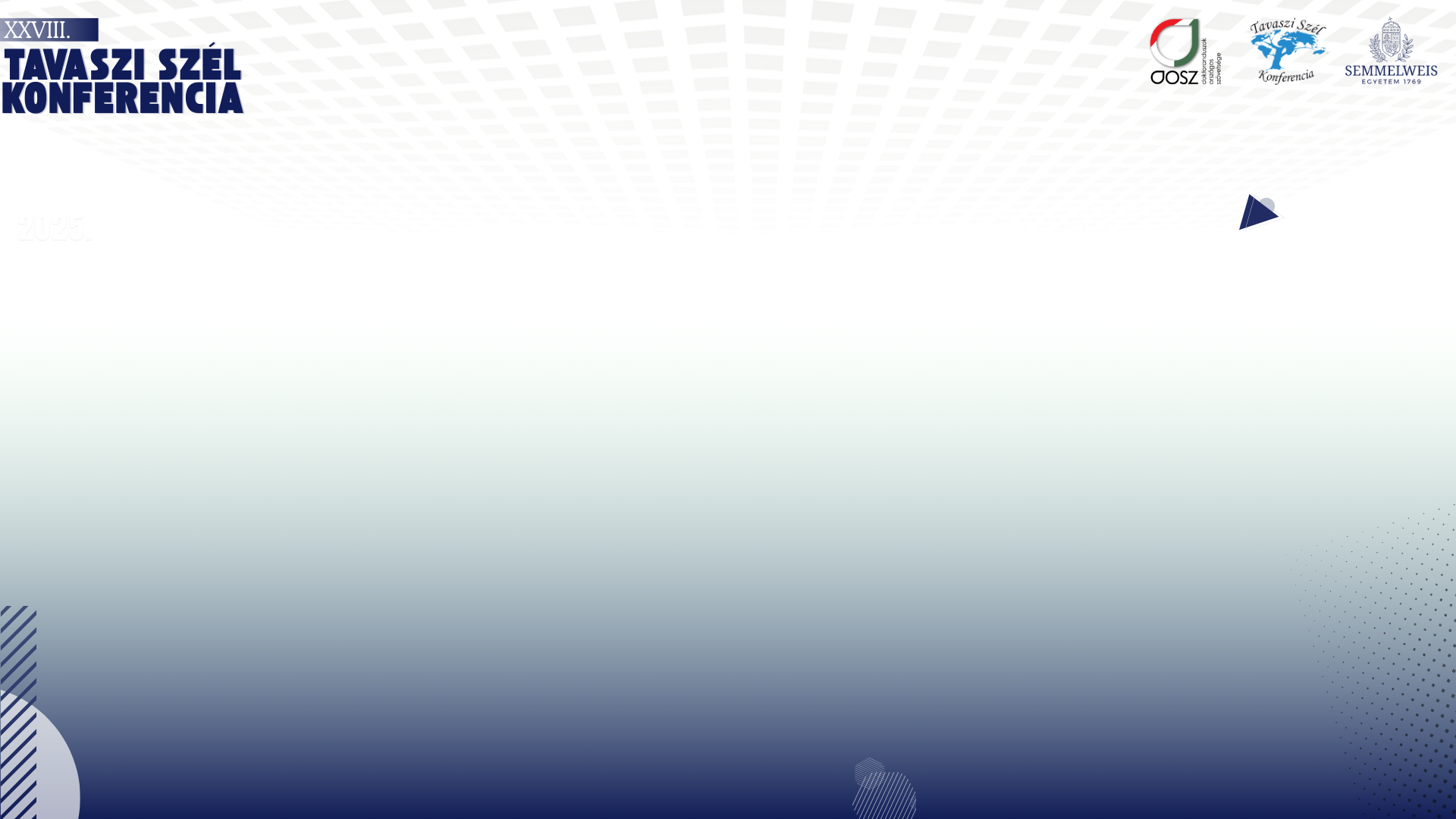 Bayesi-adaptív kereső algoritmus
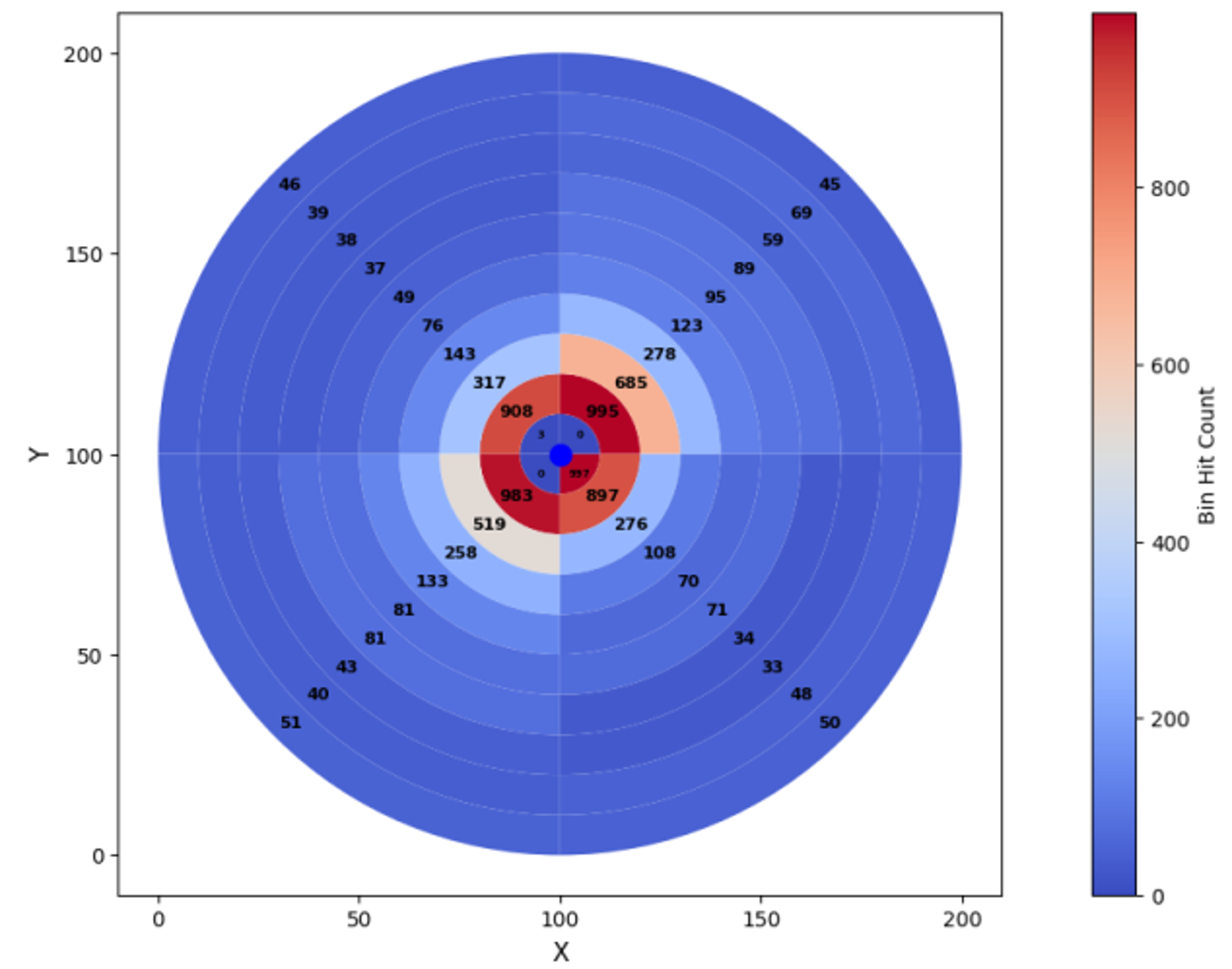 1 000 sikeres céltalálat
8.867 keresési lépésszám
Célterület
3
0
997
0
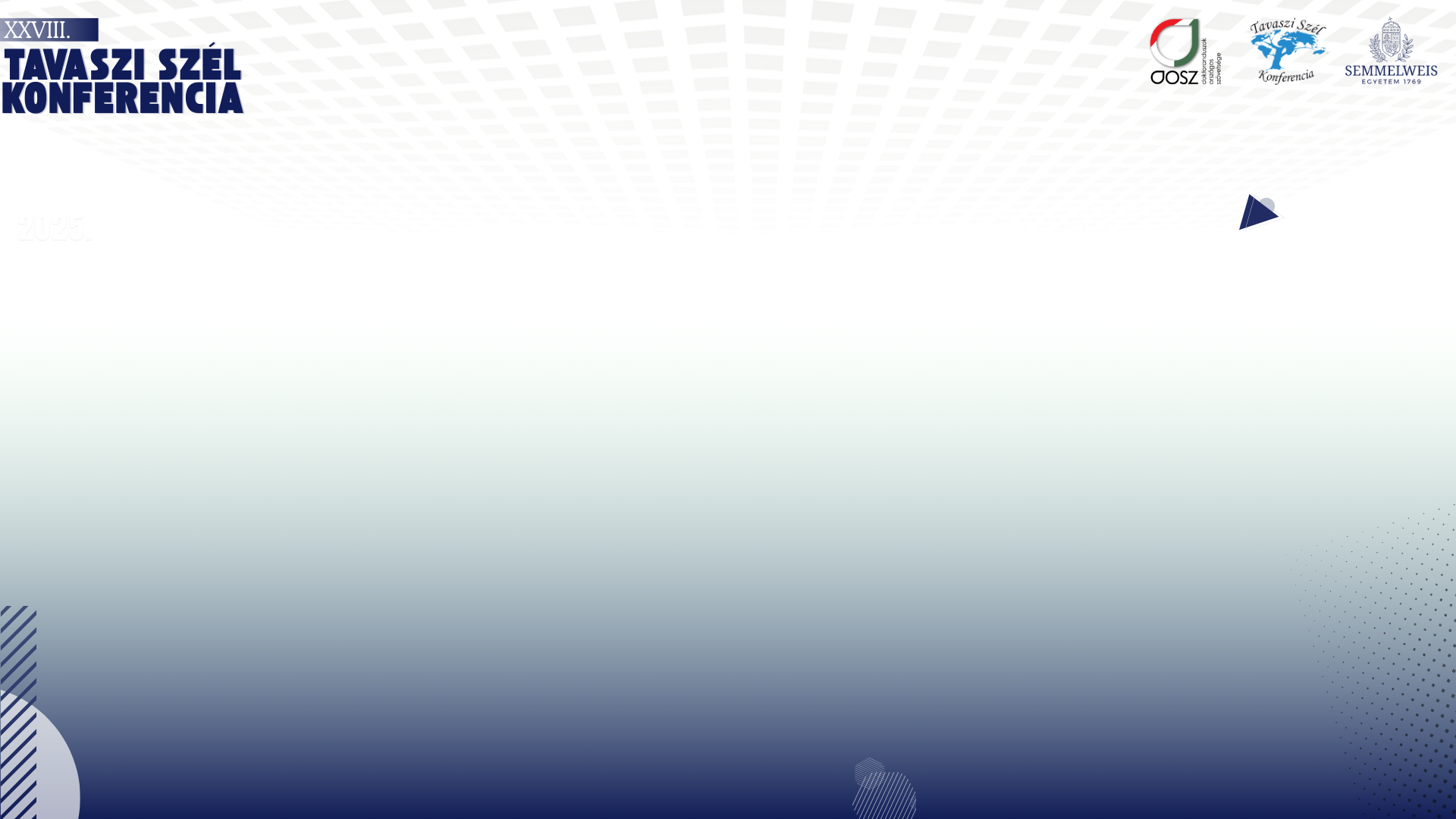 Cél bin-ek átlagos likelihood értékei
11. bin (rekesz)
0,6019
1. bin (rekesz)
0,5698
21. bin (rekesz)
0,5687
31. bin (rekesz)
0,6036
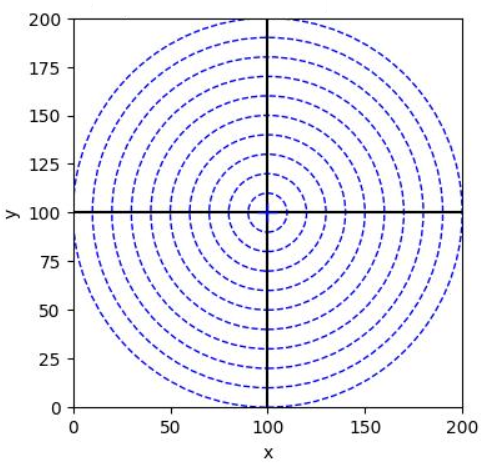 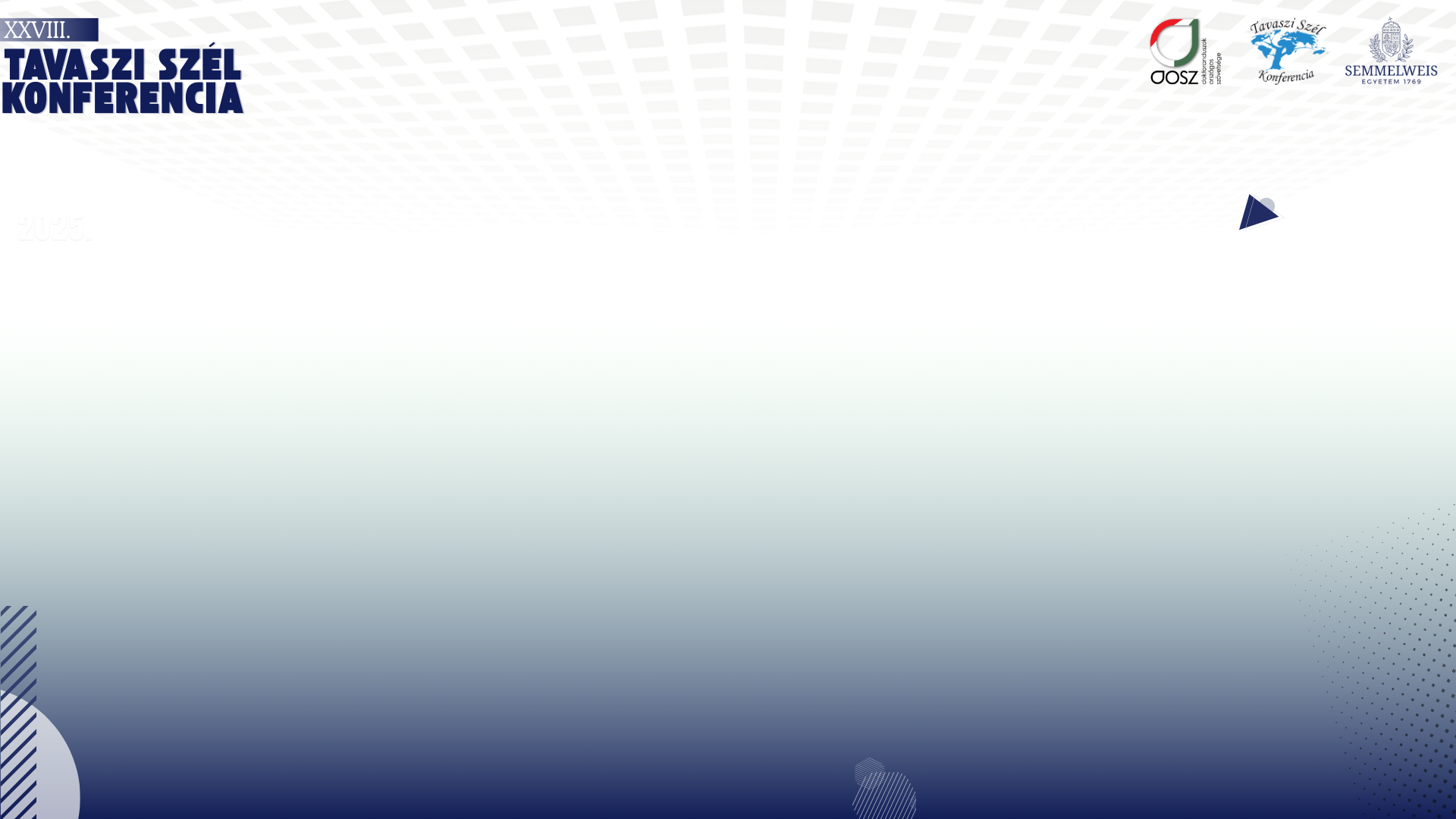 Posterior értékek sűrűségfüggvénye
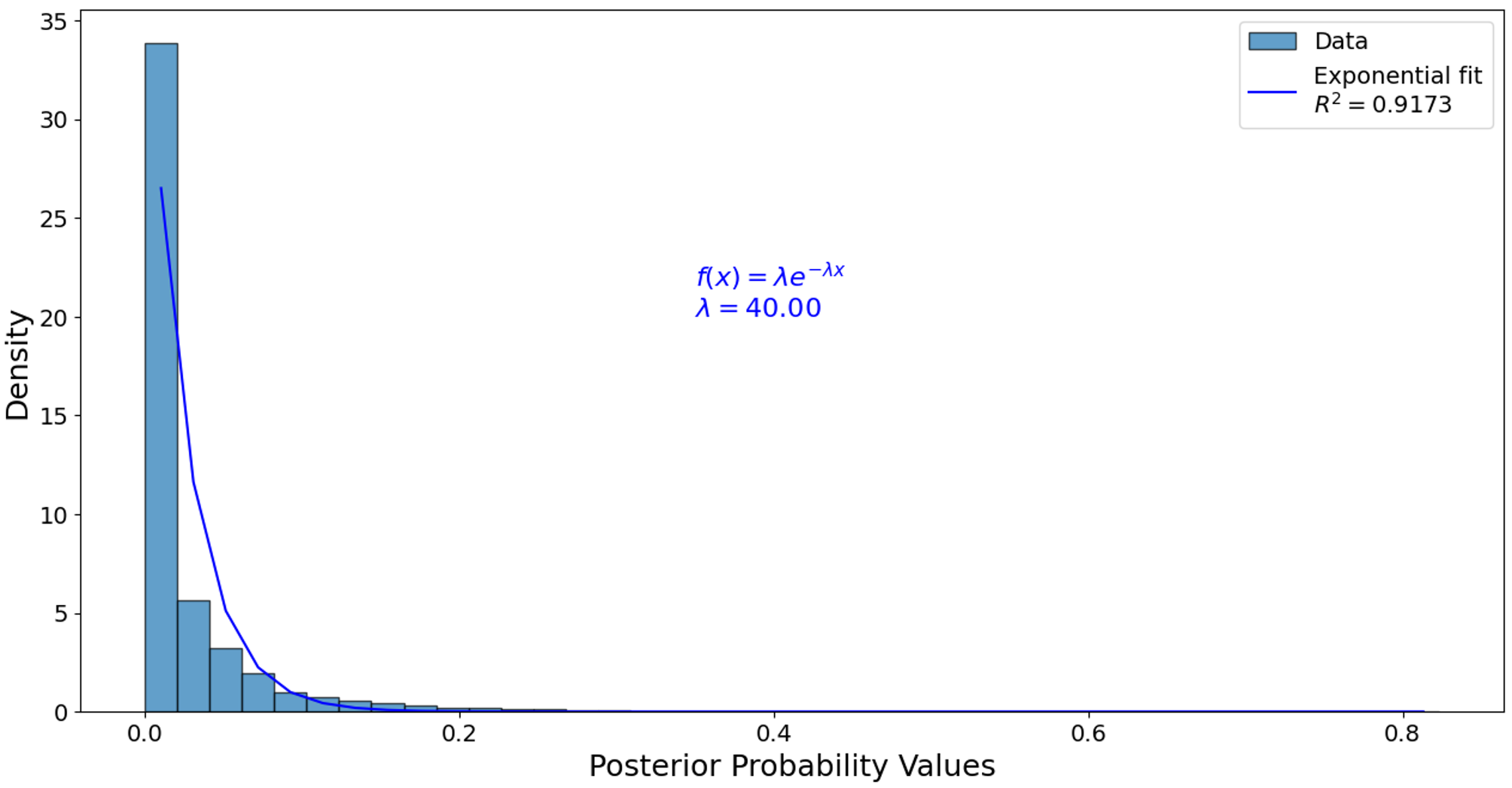 összesen 7 867 × 40 = 314 680 posterior érték alapján
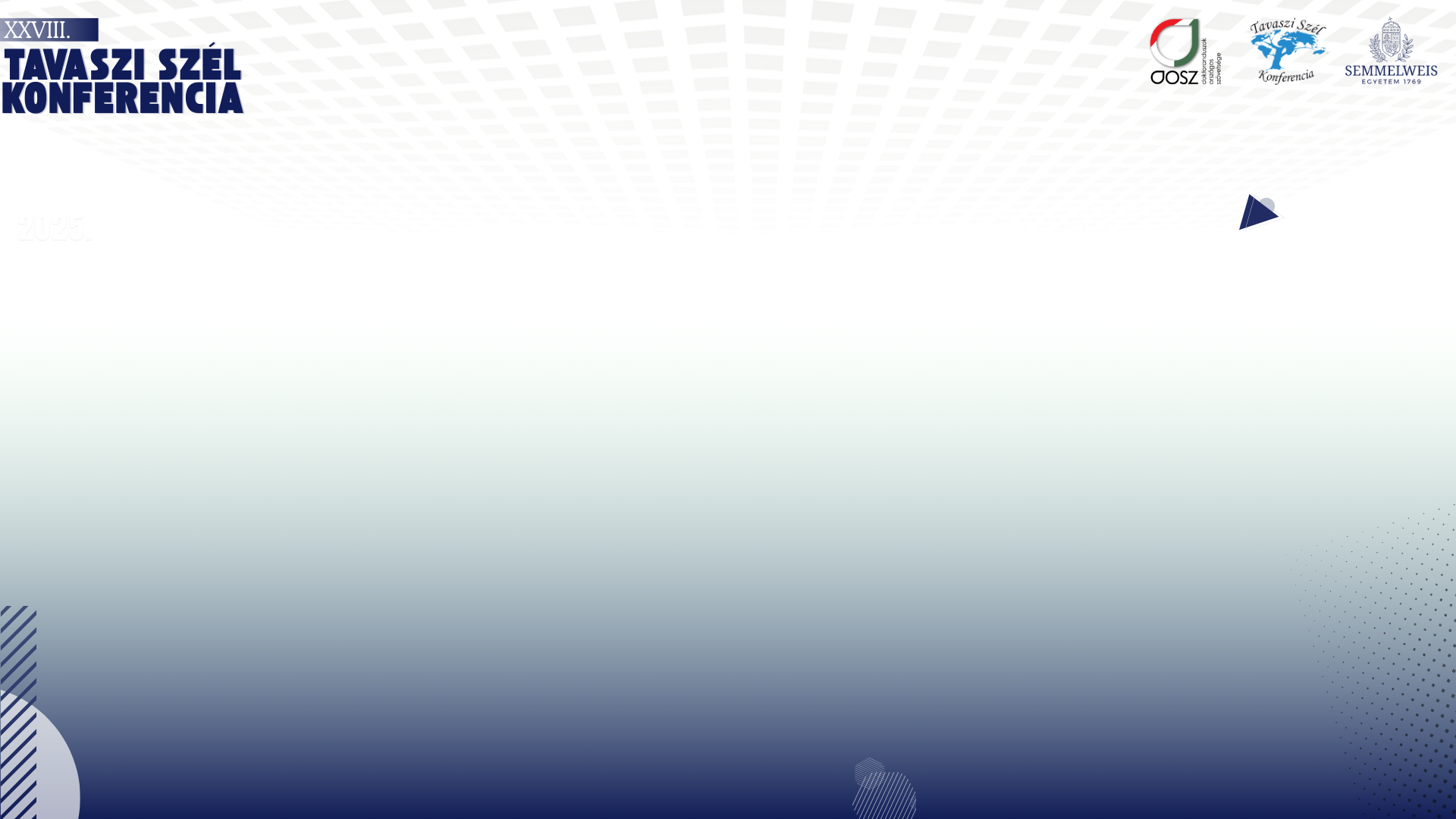 Posterior értékek eloszlásfüggvénye
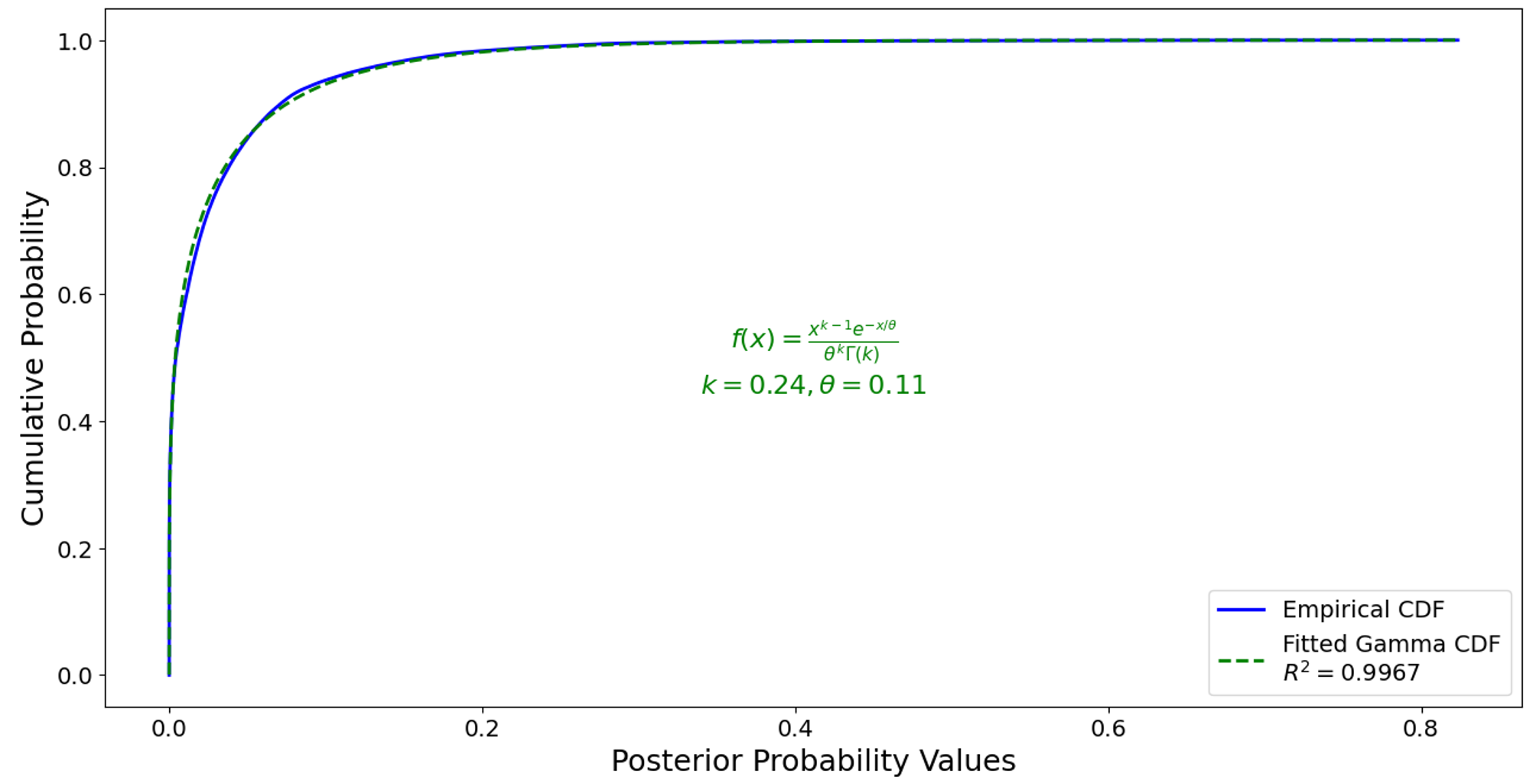 összesen 7 867 × 40 = 314 680 posterior érték alapján
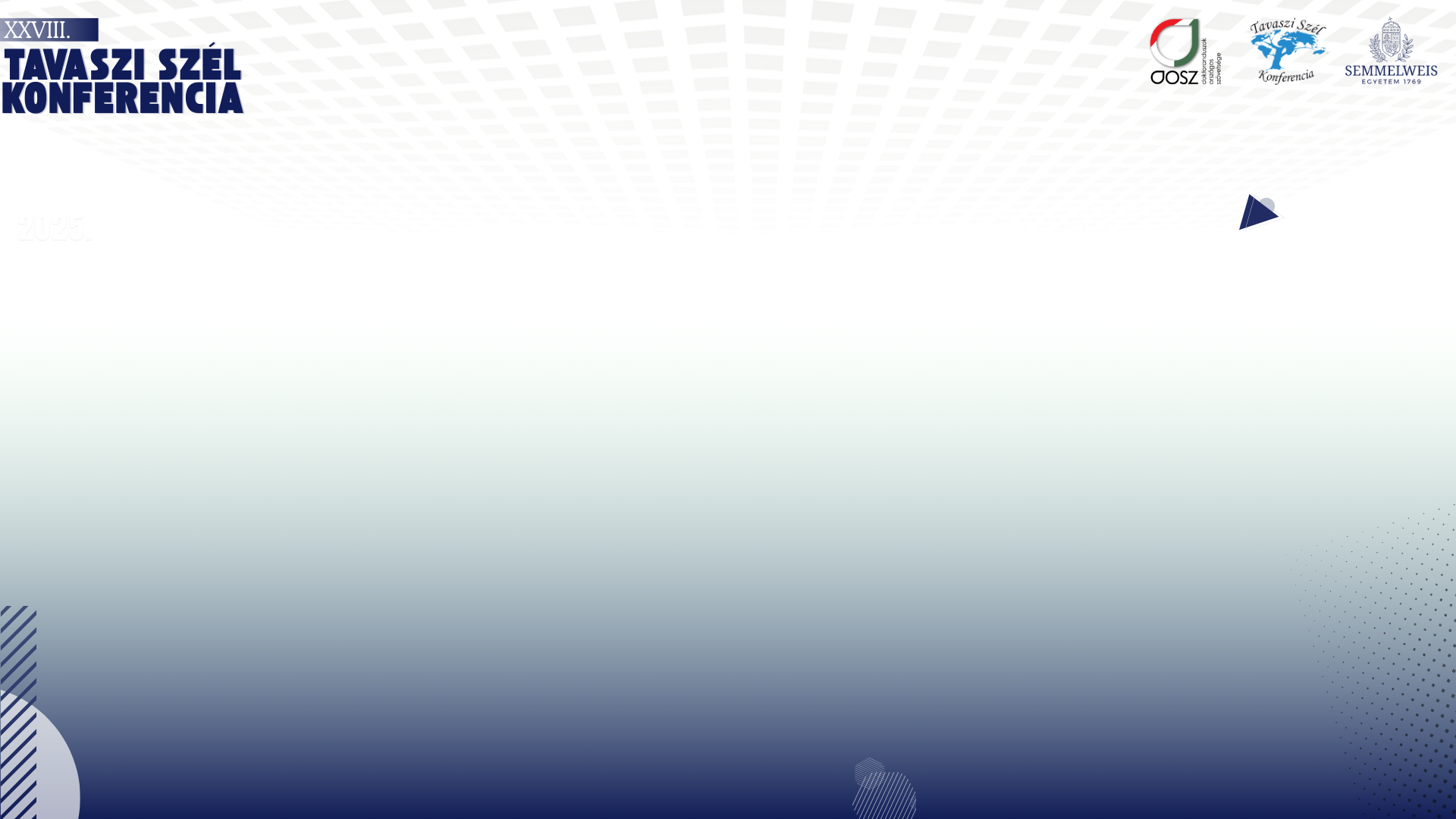 Entrópia tér torzulás
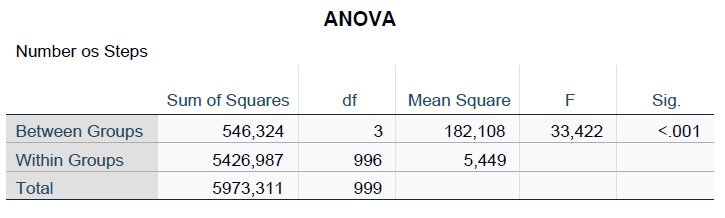 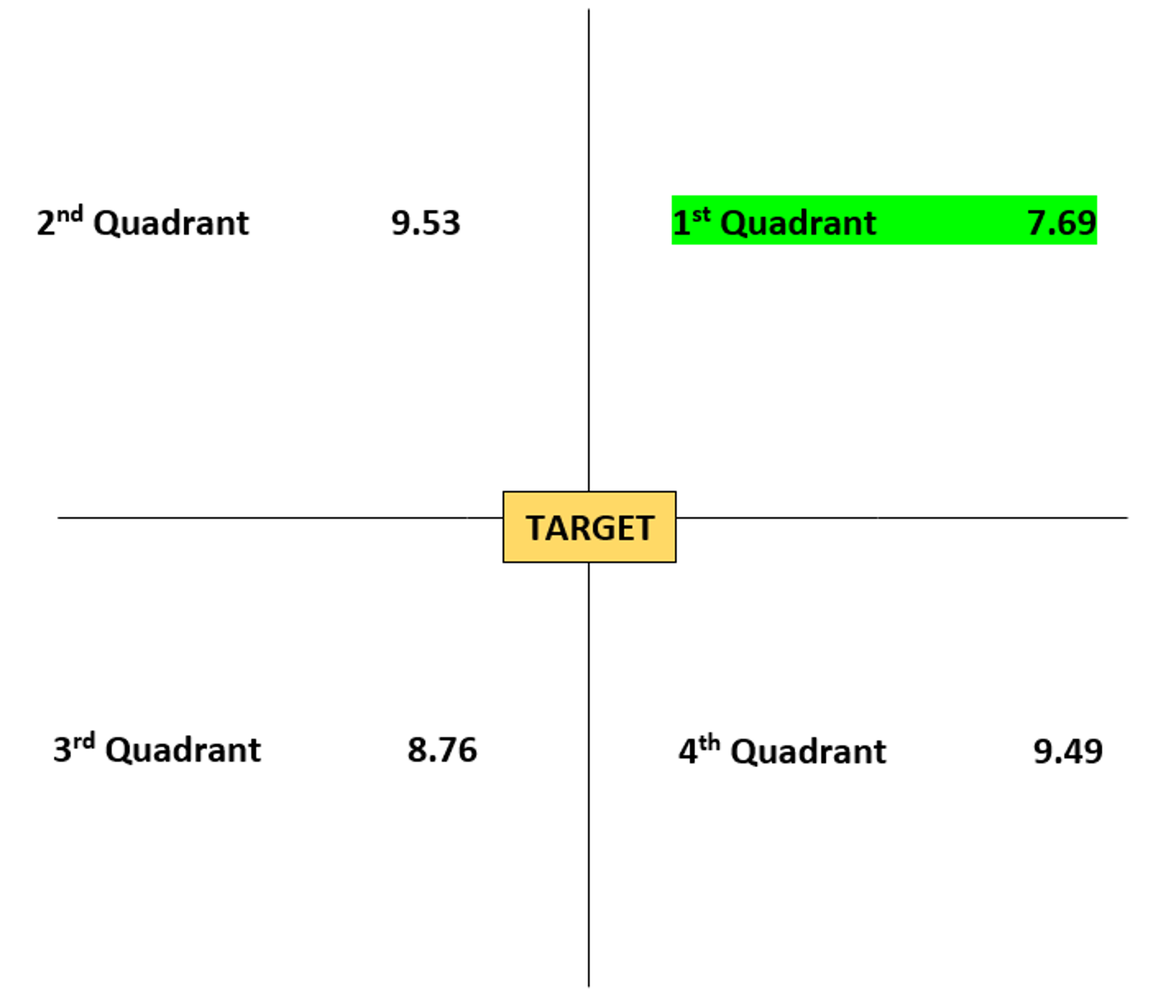 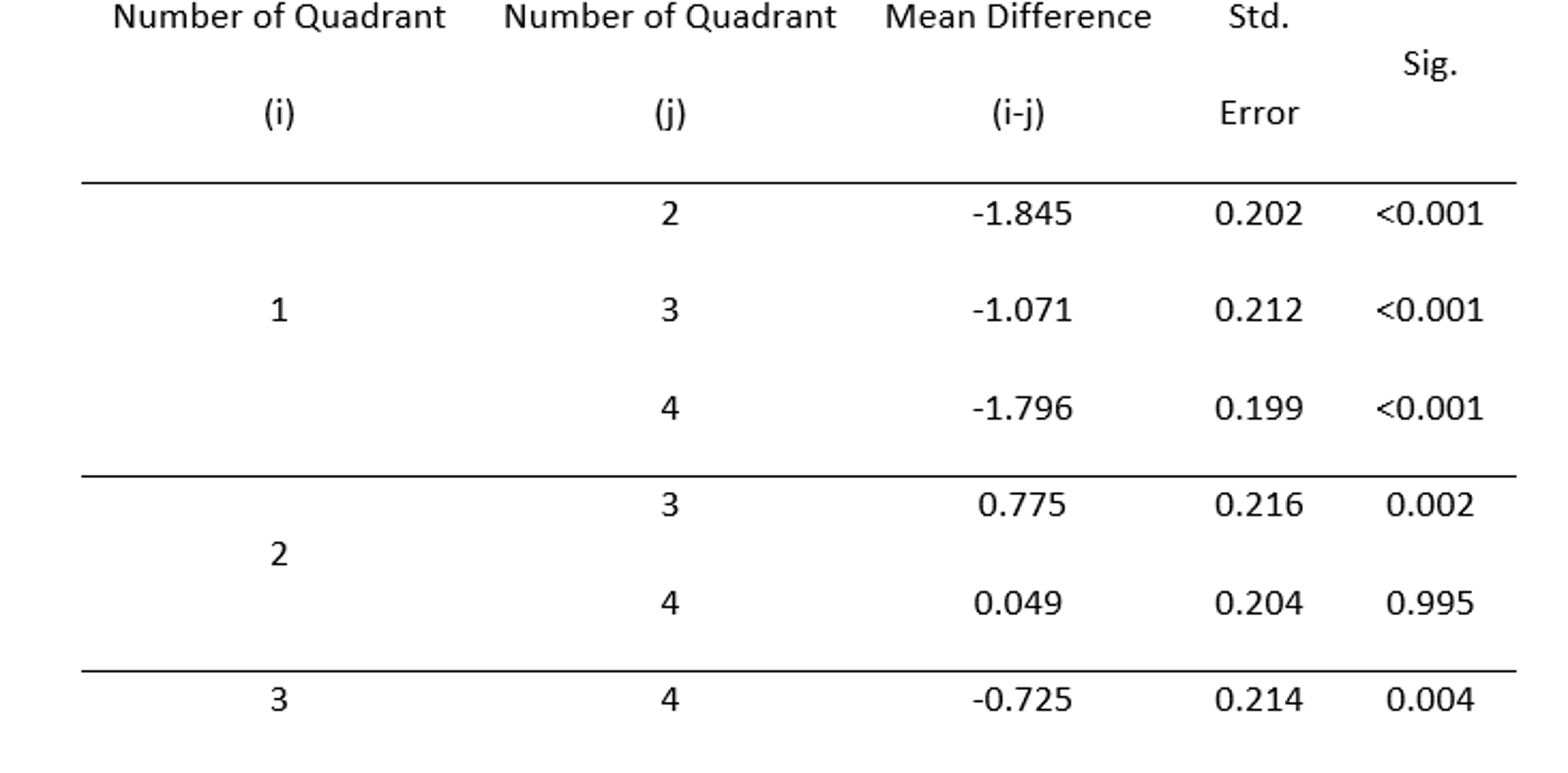 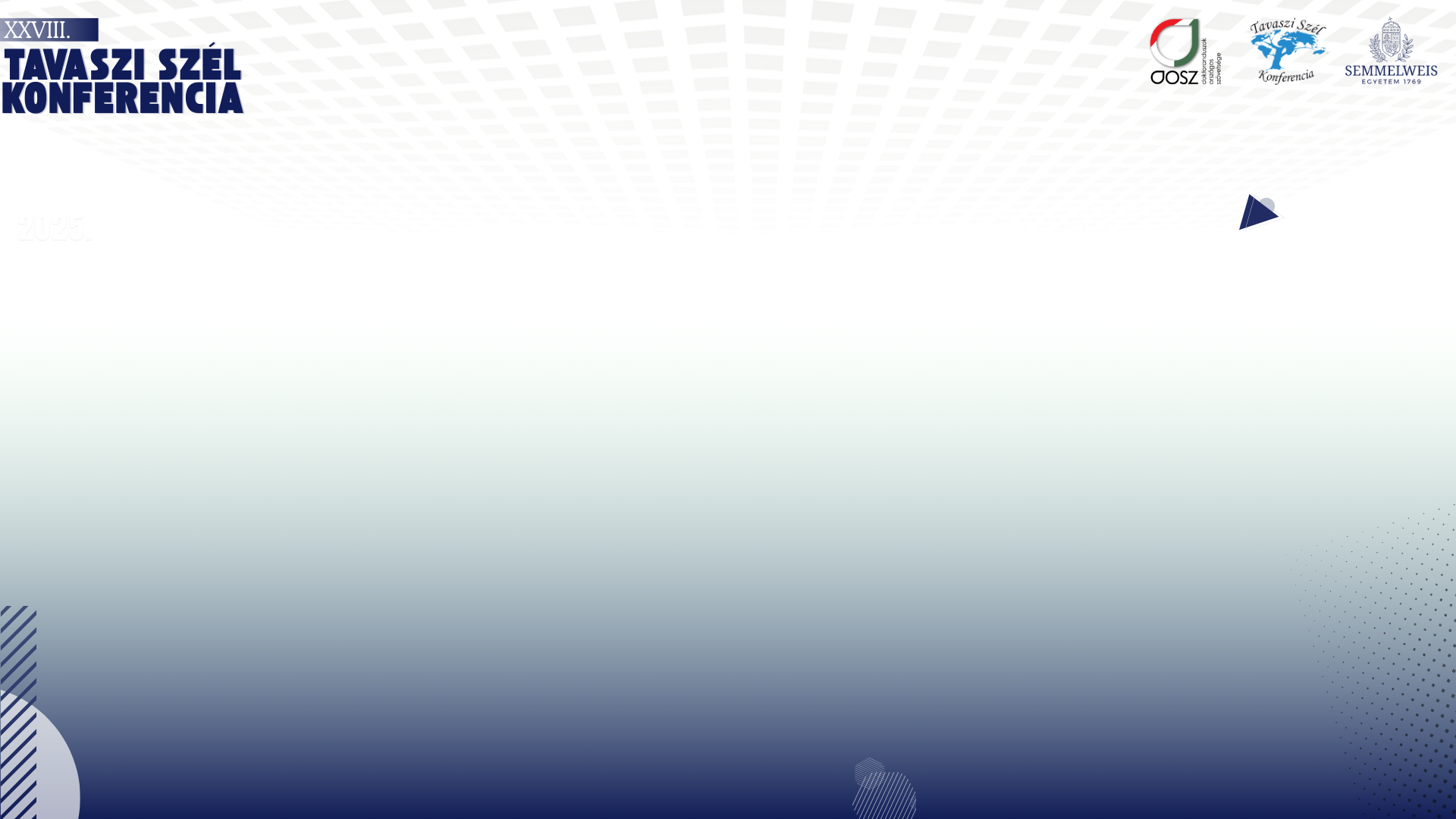 összefoglalás
Az entrópia tér maximális és homogén egészen addig, amíg nincs (megfigyelés) kijelölt célirány. 
A célirány entrópia tér torzulást okoz, amely befolyásolja a keresés hatékonyságát.
A céltól történő eltérés oka a rendszerben rejlő bizonytalanság.
A limx→0 bizonytalanság csökkentésével ​ eljuthatunk a tökéletes célzás állapotába.
A célterület (entrópia tér) feltérképezése 12 000 mérési ponttal történt. (IEI értékek)
Kontrolvizsgálatokkal összesen 4 000 mérés 707 764 lépését vizsgáltuk meg.
Bayesi kereső algoritmus 	(8,86 lépés)*
Véletlenszerű keresés	(10,34 lépés)*
Bolyongó keresés 		(114,42 lépés)*
Genetikus keresési algortimus 					(574,13 lépés)*
* Átlagos lépés szám 1 000 sikeres keresés után
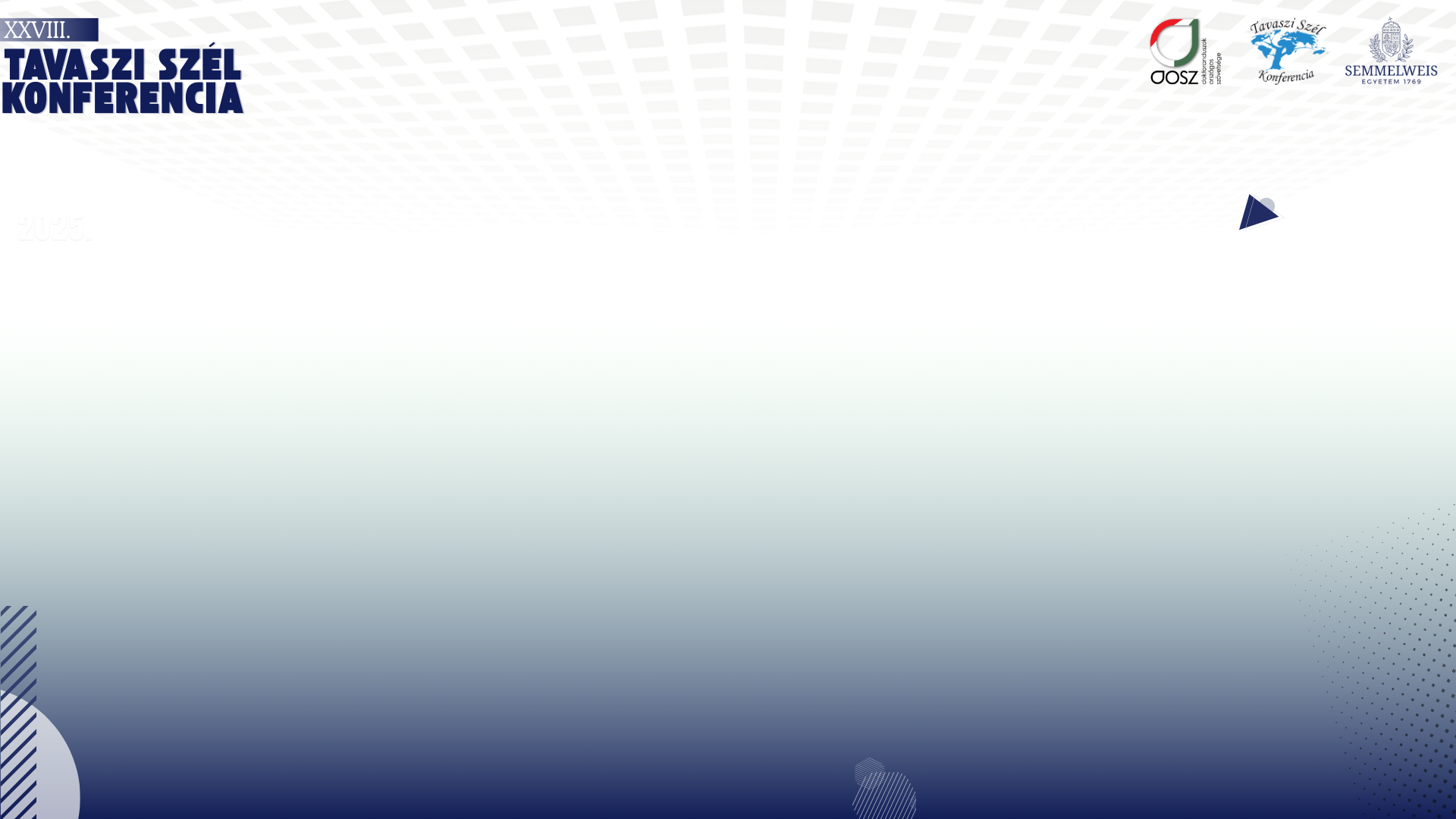 összefoglalás
Az entrópia tér torzulása befolyásolja a keresési lépések számát.
A bizonytalansági mintázatok figyelembevételével csökkenthető a kutatási idő. 
A Bayesi-adaptív keresőrendszer a bizonytalanság (IEI) csökkentésével sikeresen megtalálta a célt. (314 680 posterior adat)
Az egészségügyi alkalmazások mellett az eredmények a jövőben összekapcsolhatók kvantumfizikai jelenségekkel is.
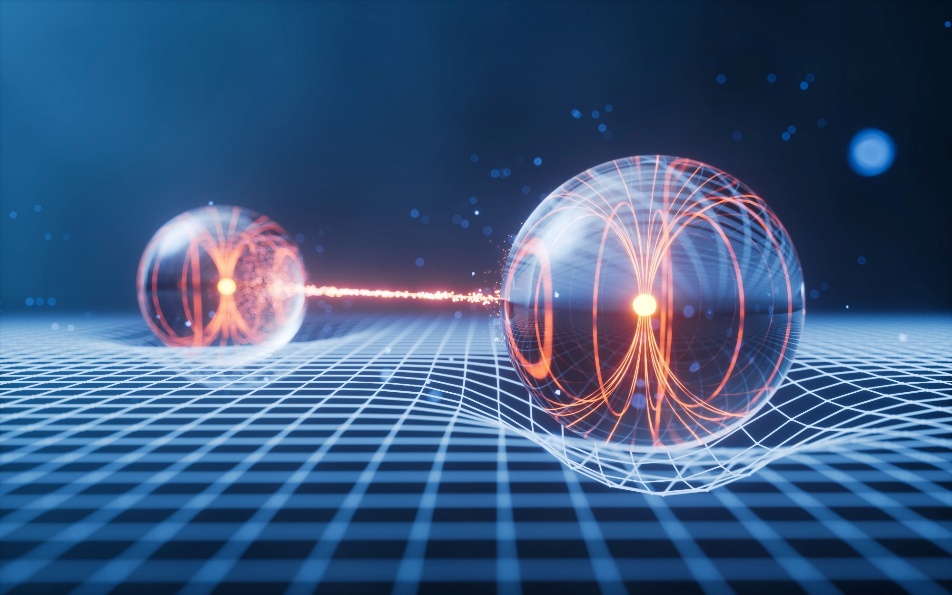 Az entrópia tér körbeveszi életünket, amelynek feltérképezése befolyásolhatja az egyes kutatások kimenetelét.
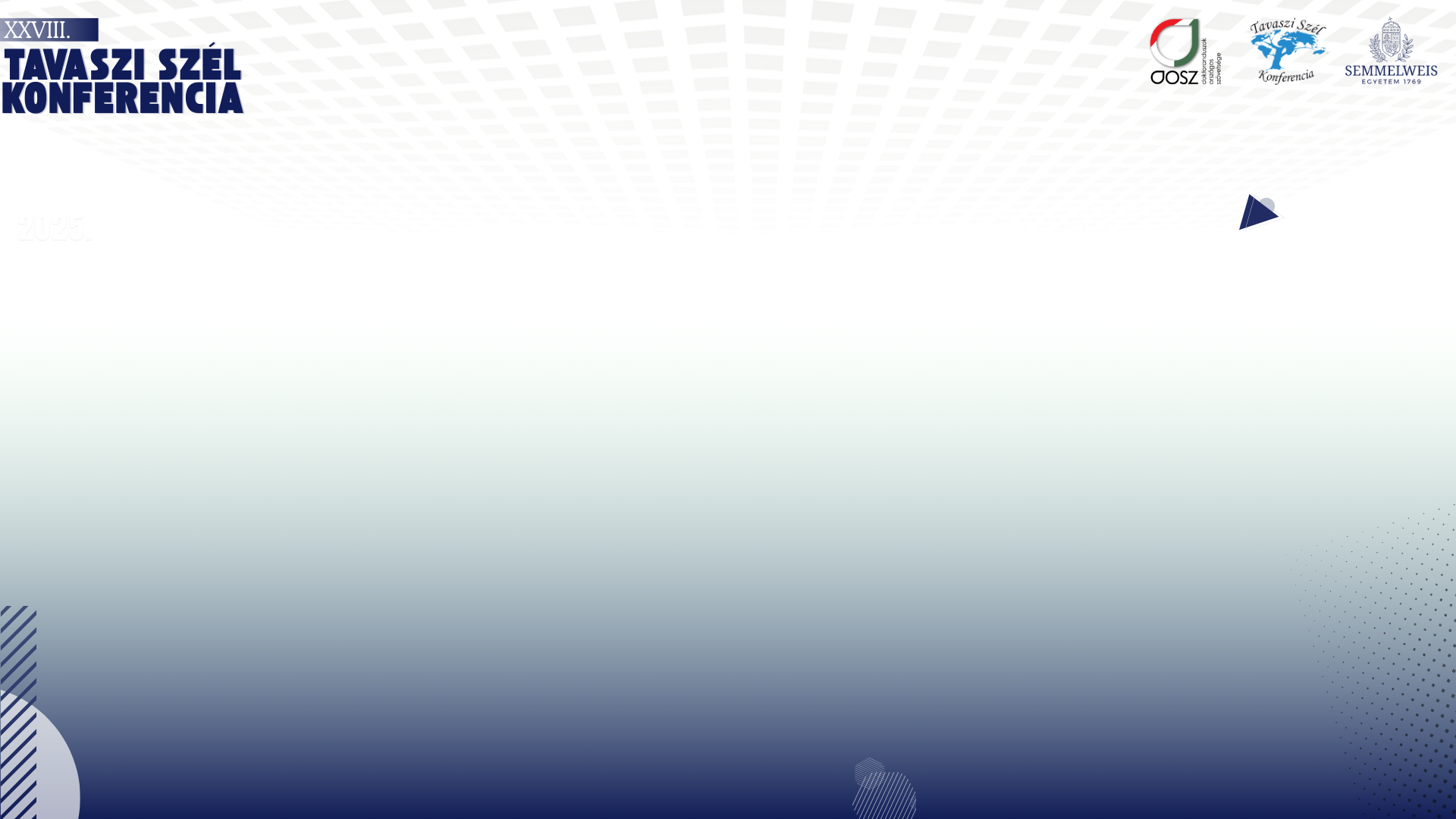 Köszönöm a megtisztelő figyelmüket!
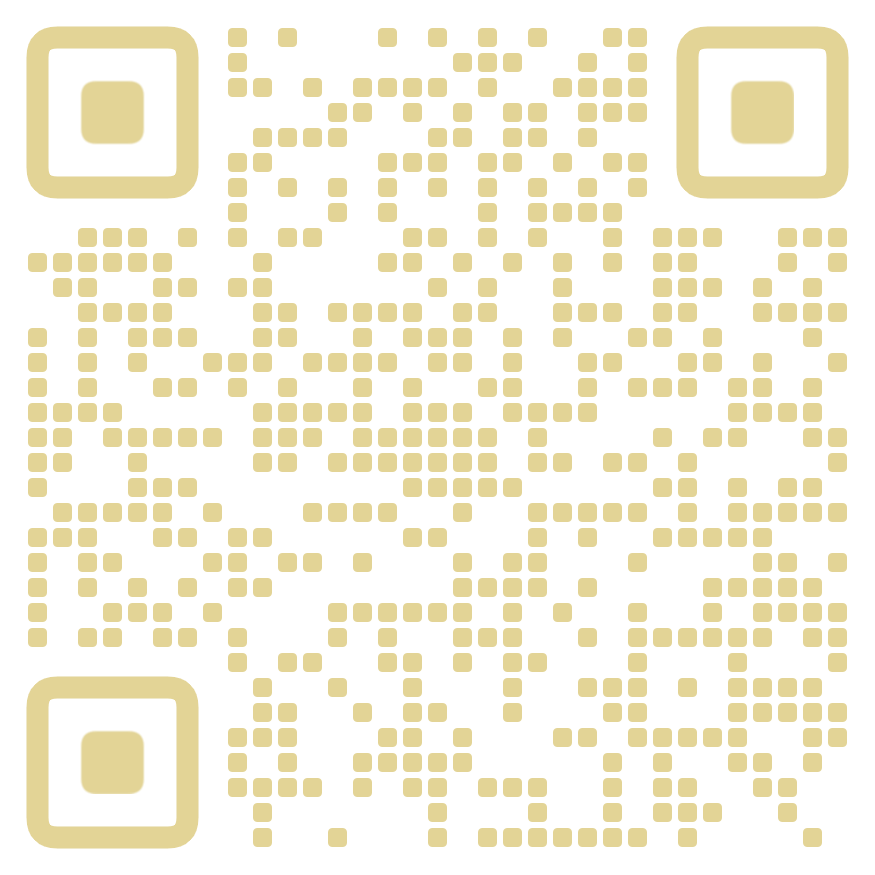 www.gerontosociology.com
domjan.peter@phd.semmelweis.hu
Az előadás a Kulturális és Innovációs Minisztérium 2024-2.1.2-EKÖP-KDP-2024-00002 kódszámú egyetemi kutatói ösztöndíj programjának a Nemzeti Kutatási, Fejlesztési és Innovációs Alapból finanszírozott támogatásával készült.
Clinical Science Scholars Program: Semmelweis University
2025 - 2026
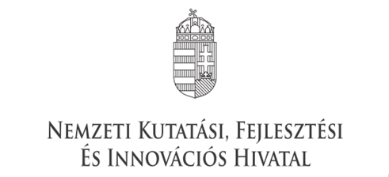 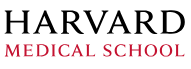